Saying what I and others do
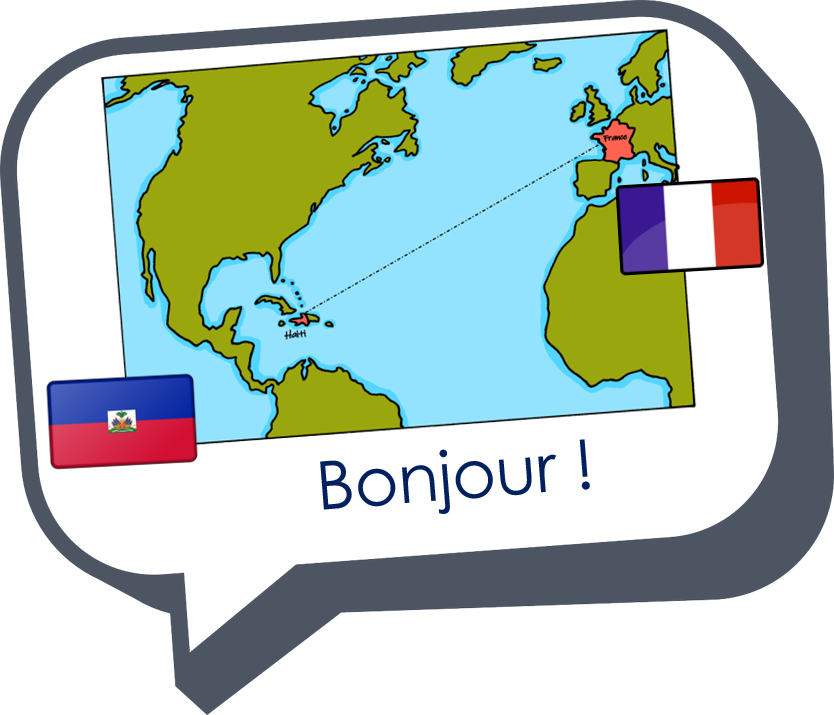 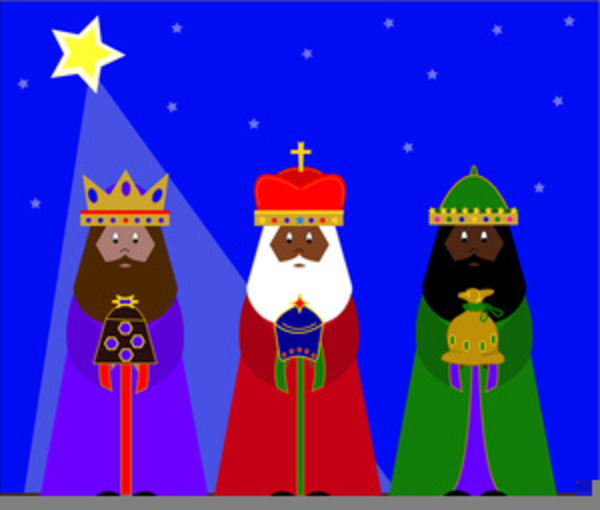 Les trois Rois mages
bleu
Follow ups 1-5
[Speaker Notes: Artwork by Steve Clarke. Pronoun pictures from NCELP (www.ncelp.org). All additional pictures selected from Pixabay and are available under a Creative Commons license, no
attribution required.

Phonics:  Revisit SSC [oi] - voir [69] avoir [8] au revoir [4/1274] pourquoi ? [193] trois [115]

Vocabulary (new words in bold): cacher [914] maintenant [192] normalement [2018]

Revisit 1: aimer [242] avoir [8]  vous2 [50] animal [1002] cadeau [2298] chapeau [2908] cheval [2220] fanal [>5000] gâteau [4845] feu [786] jeu [291] vœu [2103]
Revisit 2: cheveu [2296] médecin [827] nez [2661] œil, yeux [474] visage [1292] bleu [1216] blond [4585] brun [>5000] court [545] crépu [>5000] gris [2769] long [202] noir [572] ovale [>5000] rond [2268] roux [>5000] vert [1060] 

Londsale, D., & Le Bras, Y.  (2009). A Frequency Dictionary of French: Core vocabulary for learners London: Routledge.

The frequency rankings for words that occur in this PowerPoint which have been previously introduced in these resources are given in the SOW and in the resources that first
introduced and formally re-visited those words. 
For any other words that occur incidentally in this PowerPoint, frequency rankings will be provided in the notes field wherever possible.]
[oi]
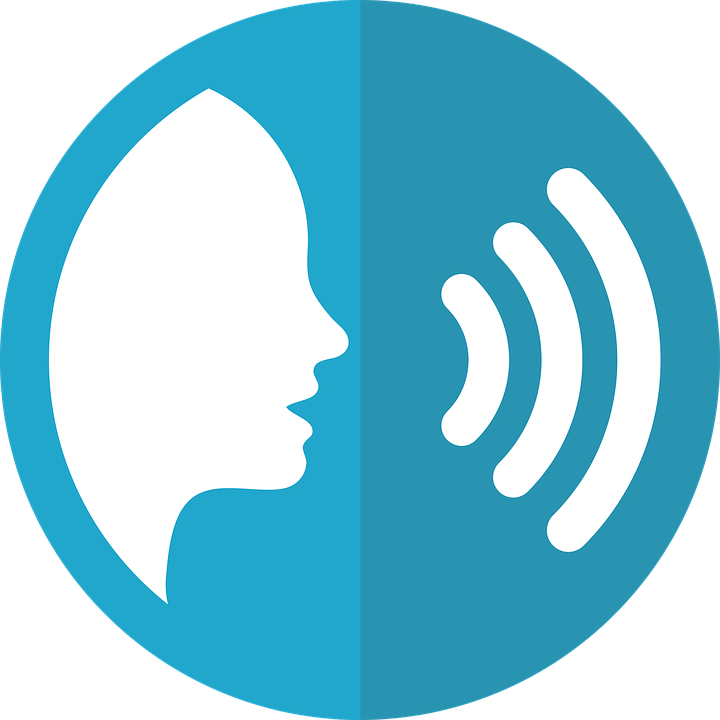 prononcer
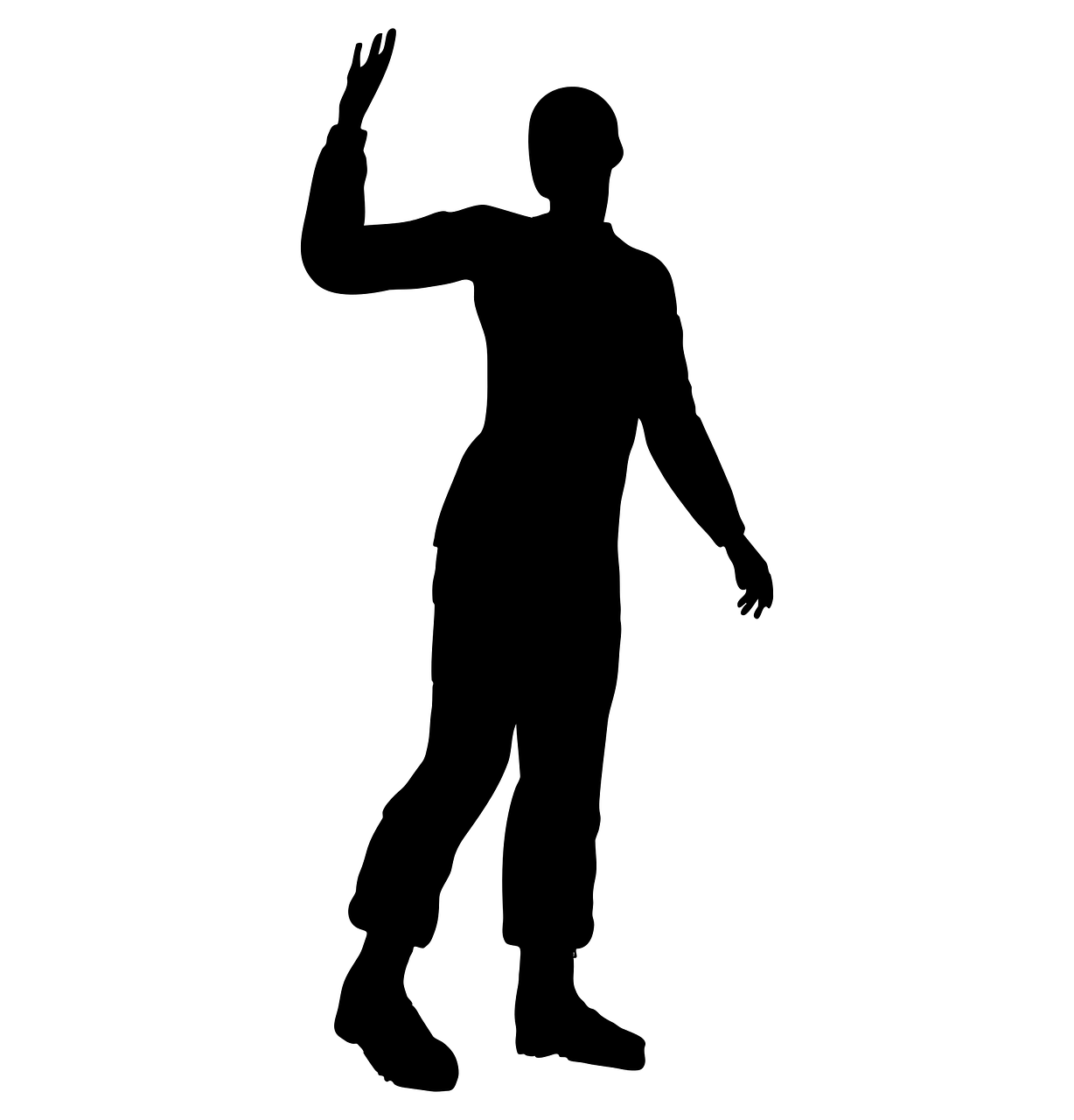 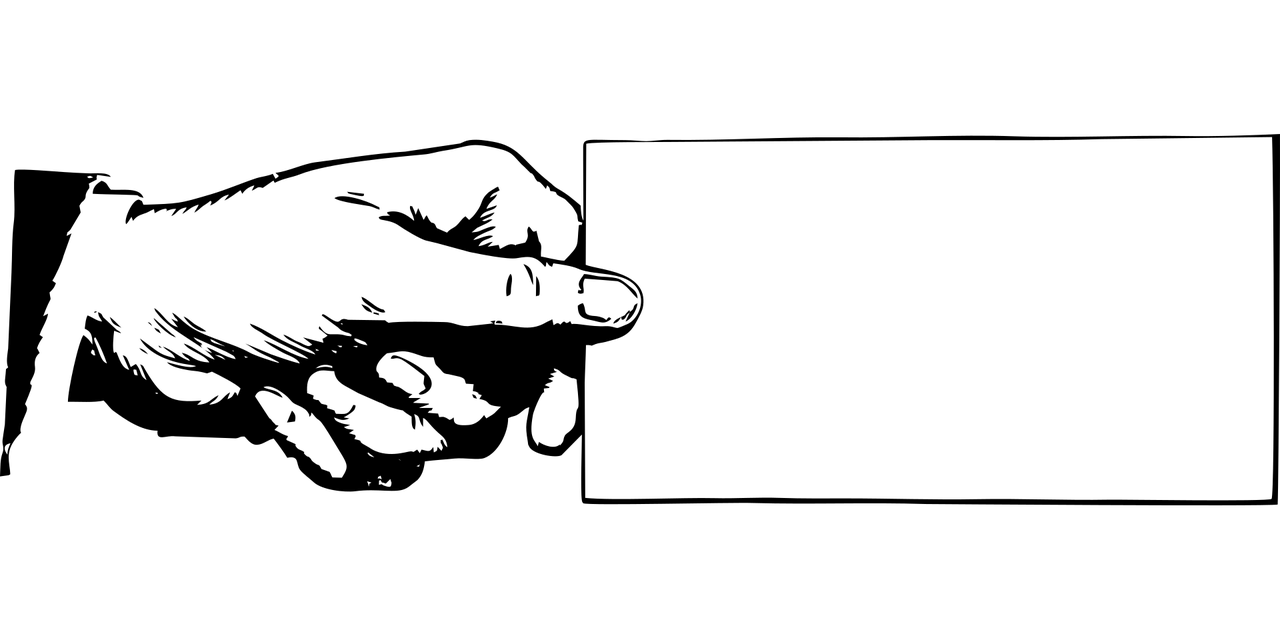 voir
to have, having
avoir
Au revoir !
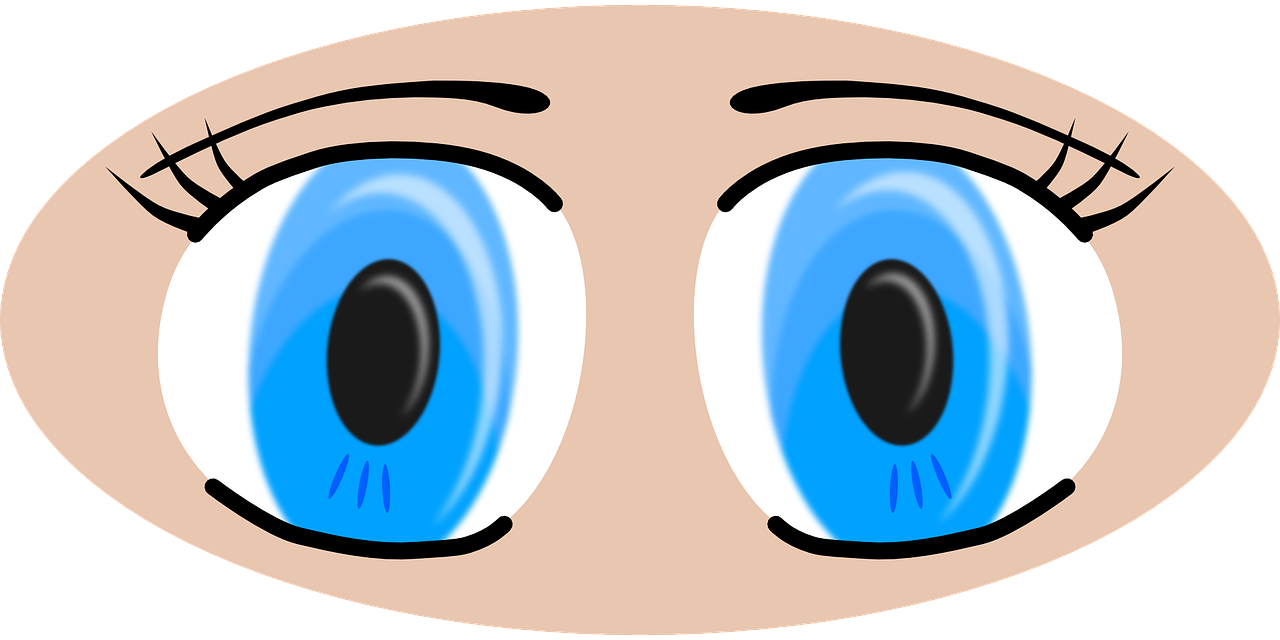 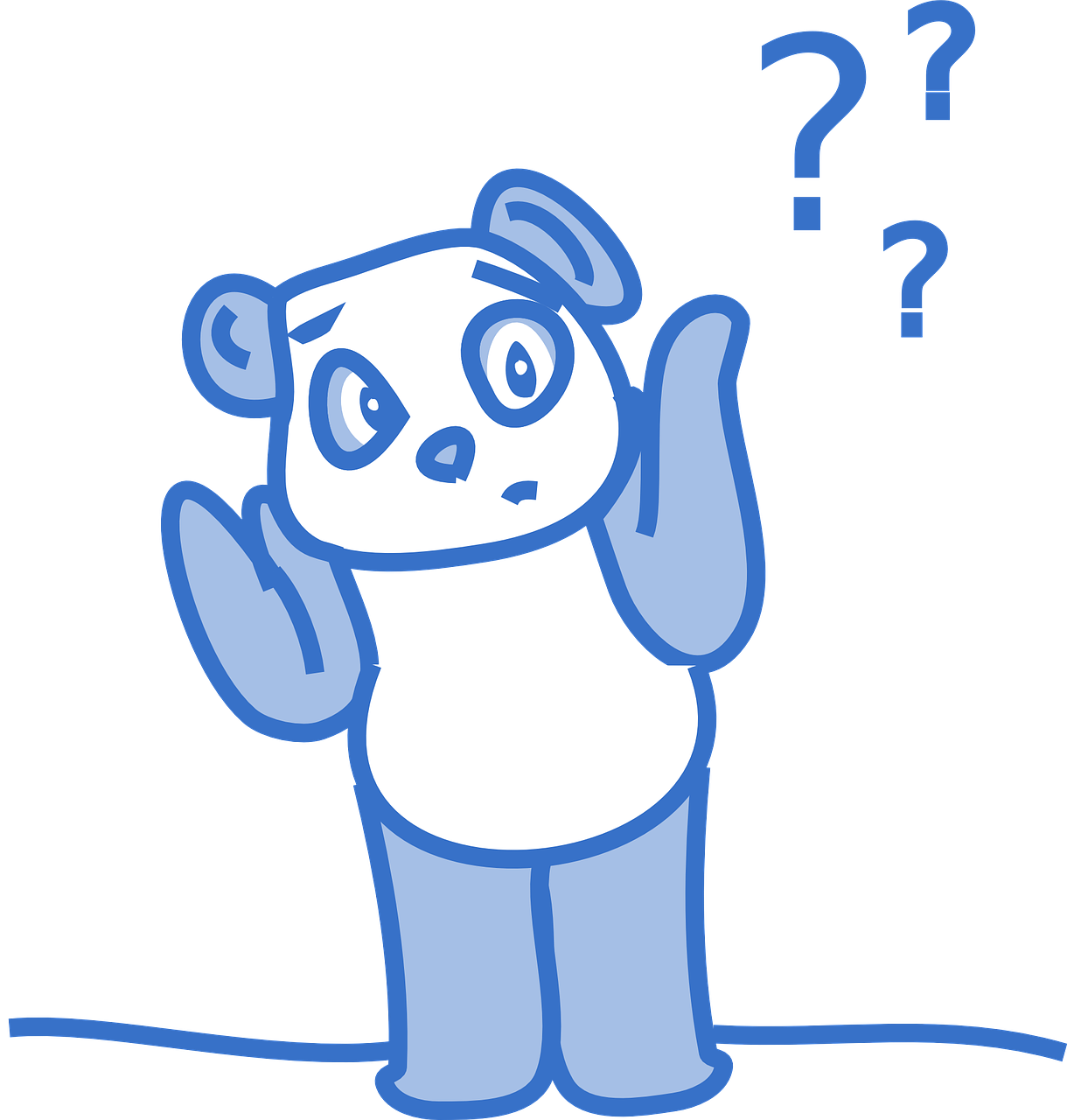 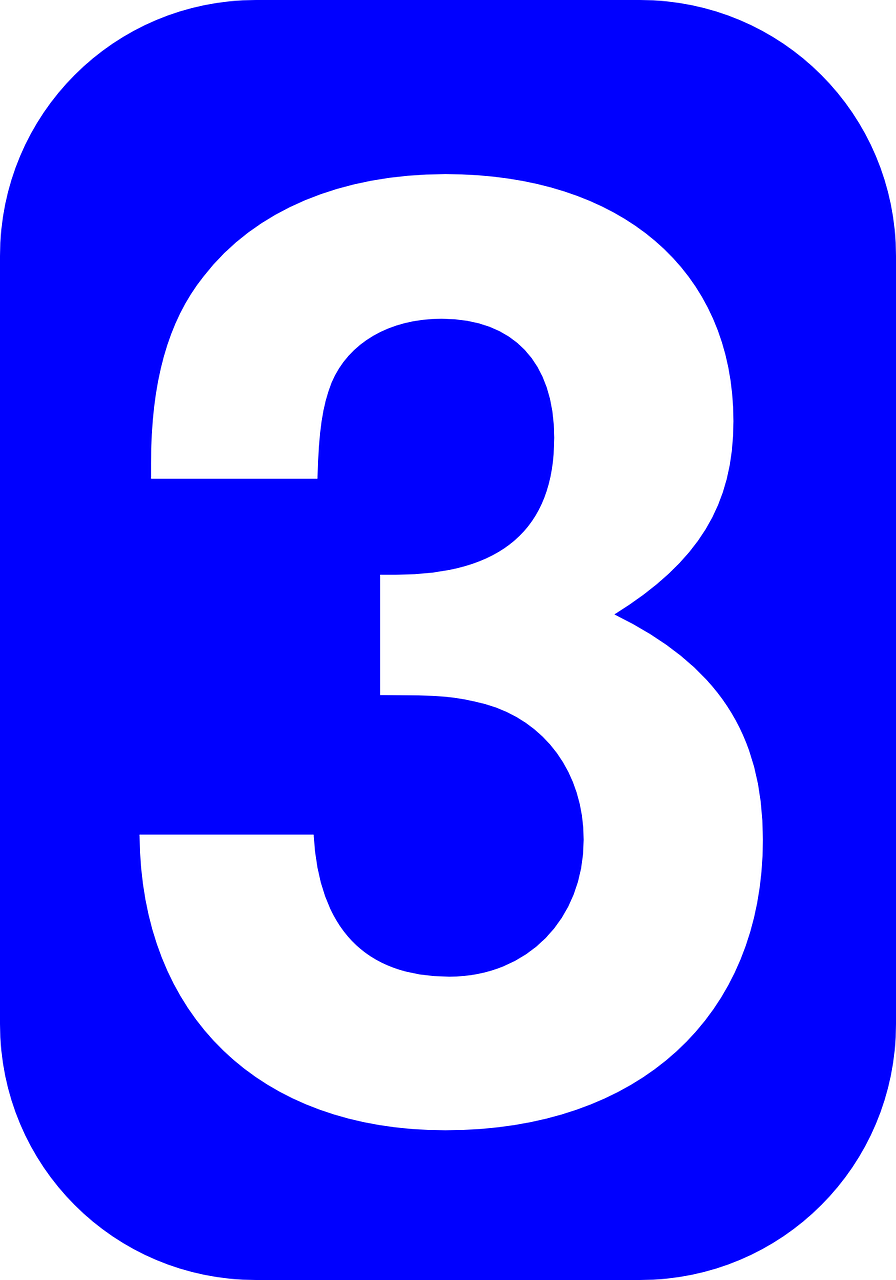 [to see, seeing]
[why?]
pourquoi ?
trois
[Speaker Notes: Timing: 2 minutes

Aim: to recap SSC [oi].

Procedure:
Introduce and elicit the pronunciation of the individual SSC [oi] and the source word ‘voir’.
Click to bring on the picture and get students to repeat (with gesture, if using).
Present and practise the cluster words. 

Gesture: gesture for voir – hand with thumb and two fingers pointing forwards doing a three downwards motions, one for each syllable of the word.
https://www.signbsl.com/sign/see (scroll down to the correct definition of ‘see’ and we recommend the 1st video of these three) – right index finger comes up to the eye and then points away from the body as if tracing the path of sight from the eyes towards an object in view.]
Follow up 1:
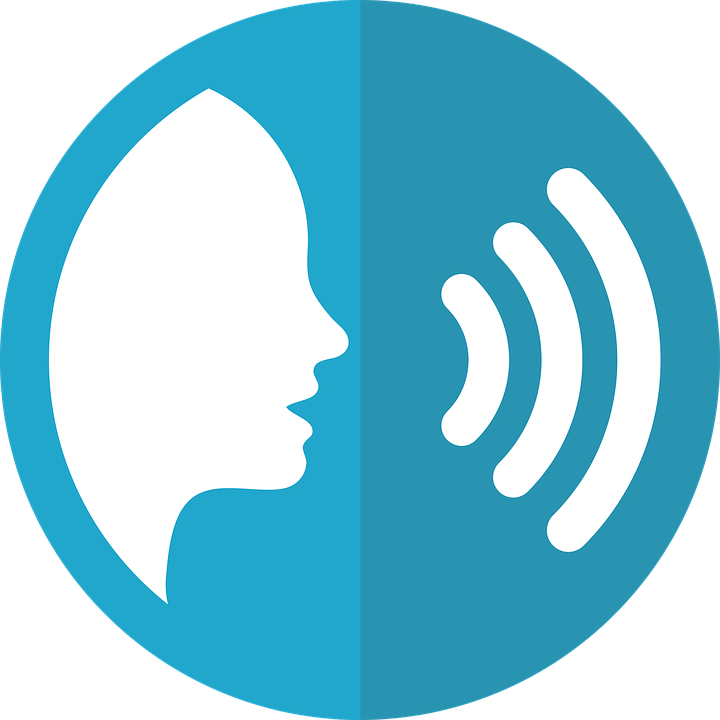 Prononce la chanson.🗣
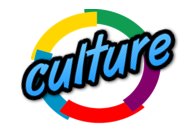 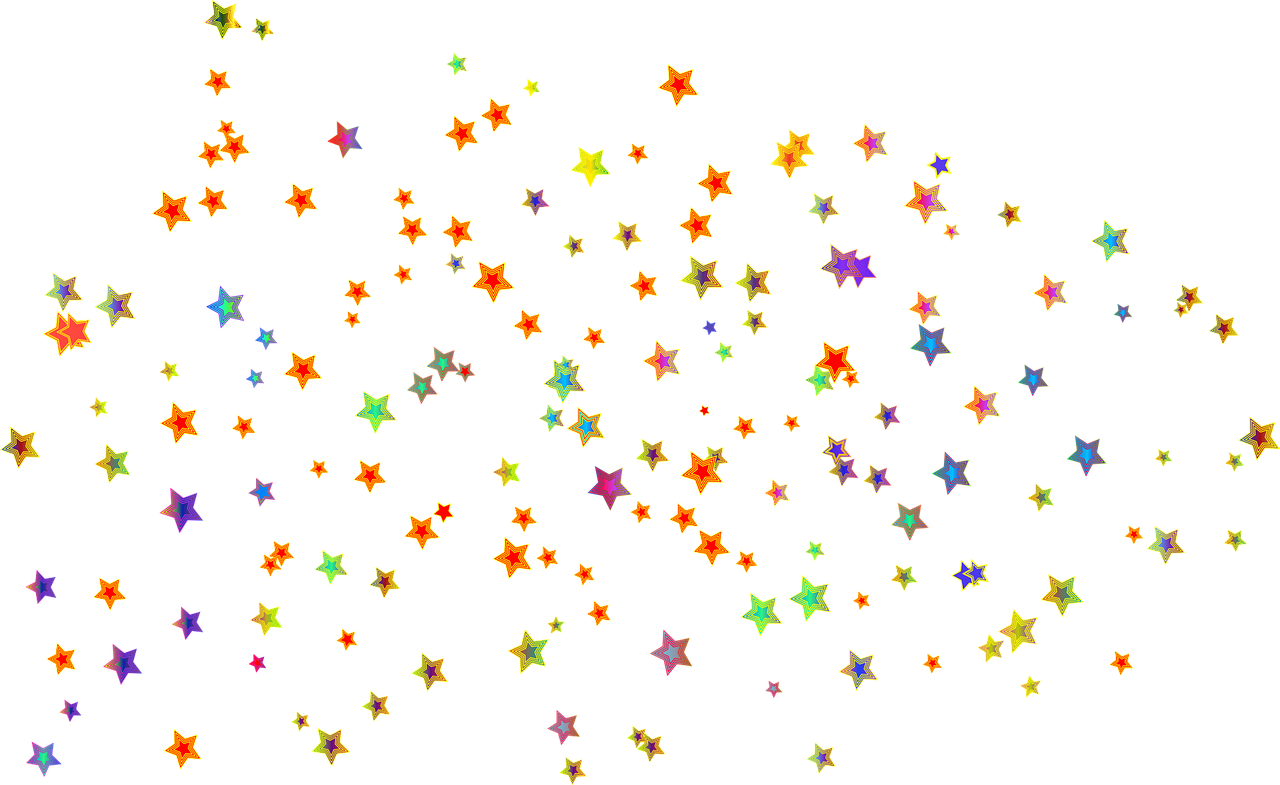 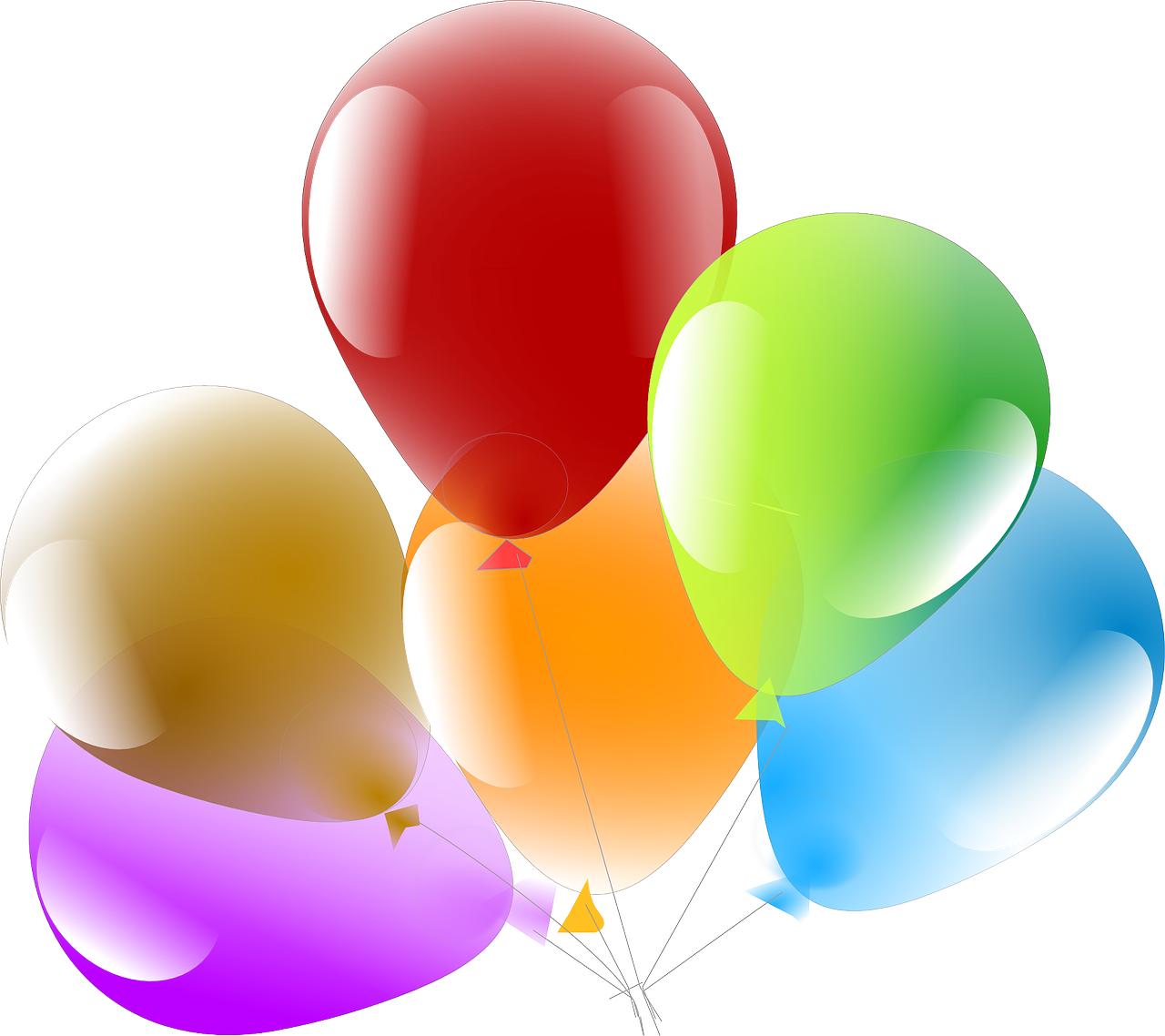 C'est la jolie fête
La fête des Rois
On mange la galette
Chez mon oncle Éloi
Si maman est reine
Papa sera roi
Mais si j'ai la fève
La couronne pour moi.
C'est la jolie fête
La fête des Rois
On mange la galette
Chez mon oncle Éloi
Si maman est reine
Papa sera roi
Mais si j'ai la fève
La couronne pour moi.
C'est la jolie fête
La fête des Rois
On mange la galette
Chez mon oncle Éloi
Si maman est reine
Papa sera roi
Mais si j'ai la fève
La couronne pour moi.
C'est la jolie fête
La fête des Rois
On mange la galette
Chez mon oncle Éloi
Si maman est reine
Papa sera roi
Mais si j'ai la fève
La couronne pour moi.
It’s the pretty festival.
prononcer
The festival of the Kings (Epiphany)
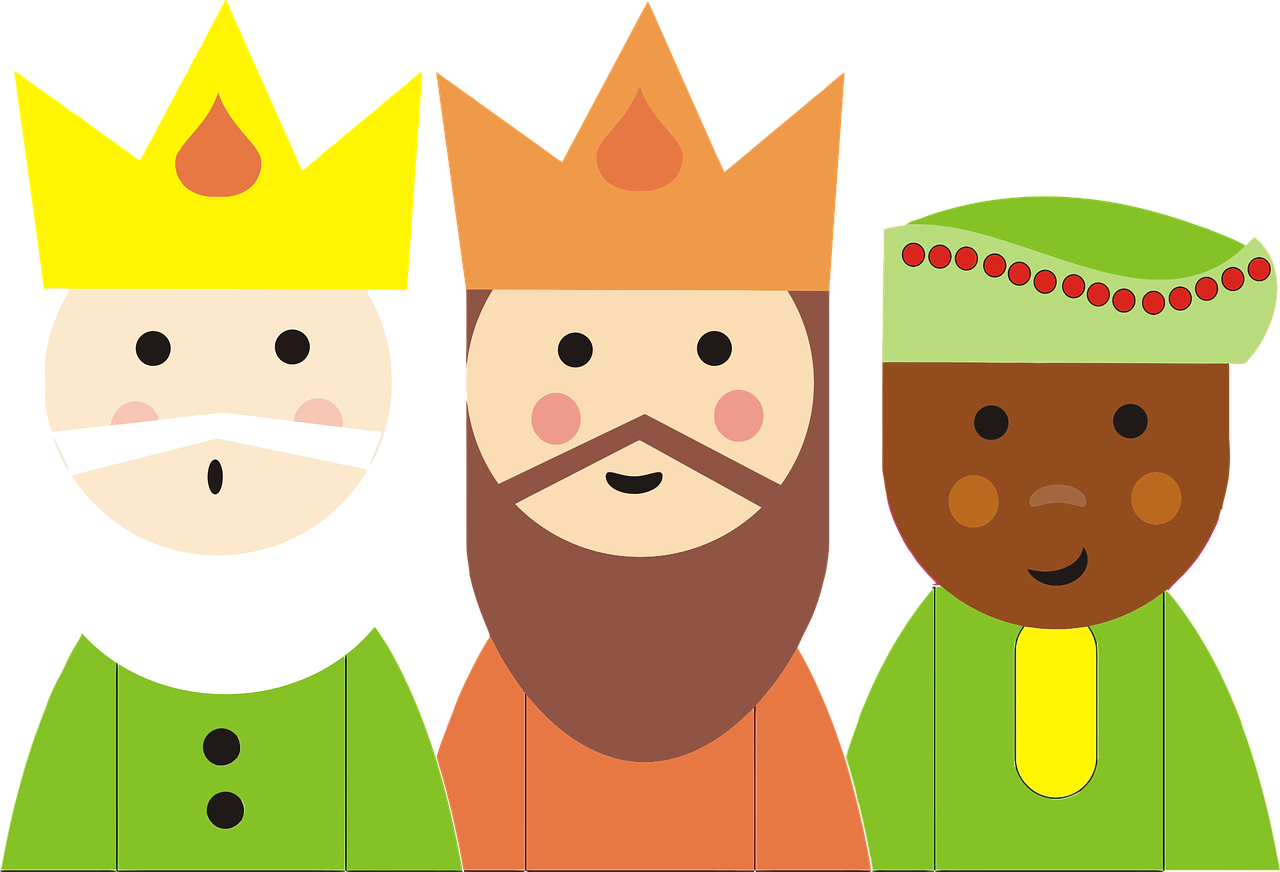 We eat the (Epiphany) cake
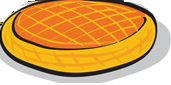 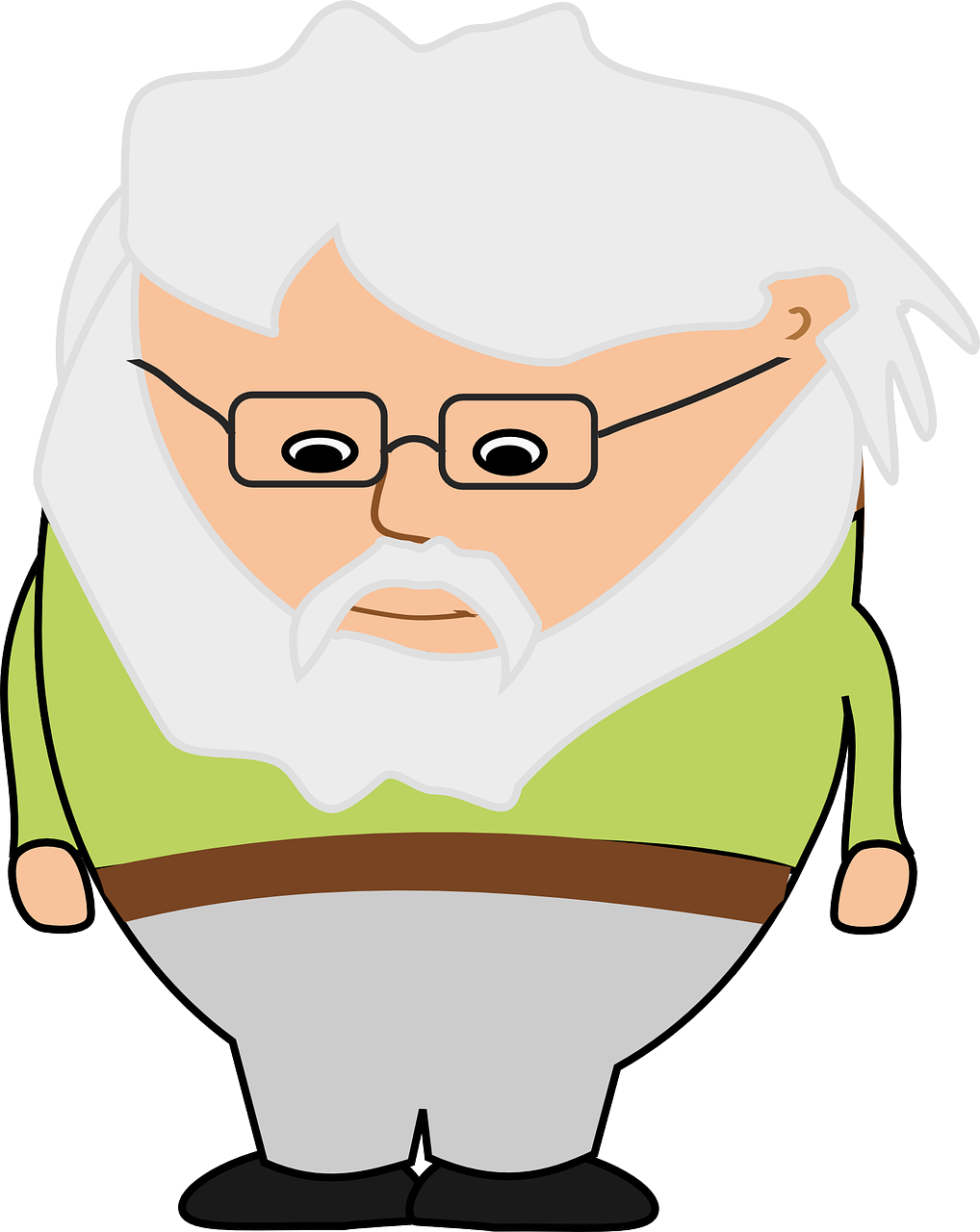 At my uncle Éloi’s house.
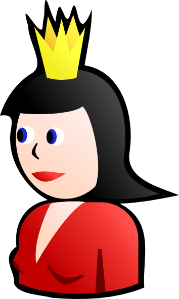 If mum is the queen
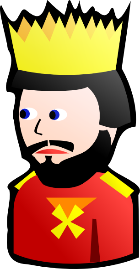 dad will be the king.
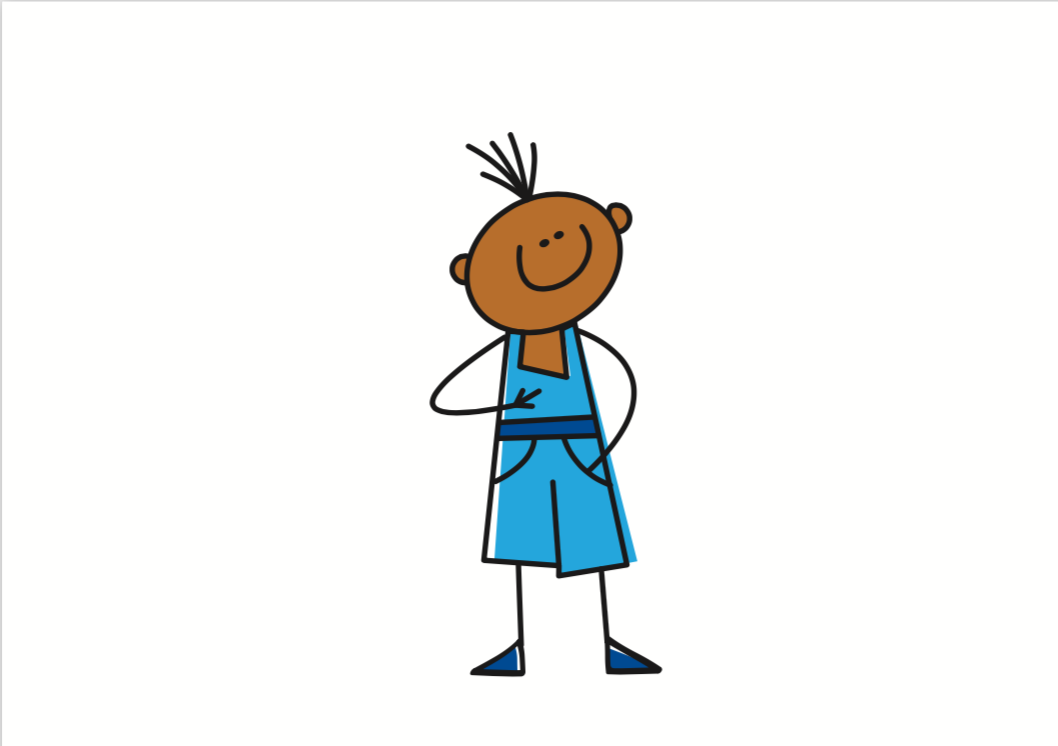 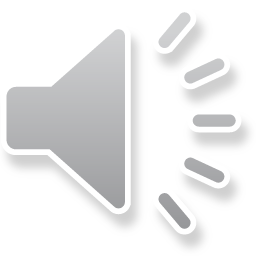 But if I have the fève (figurine)
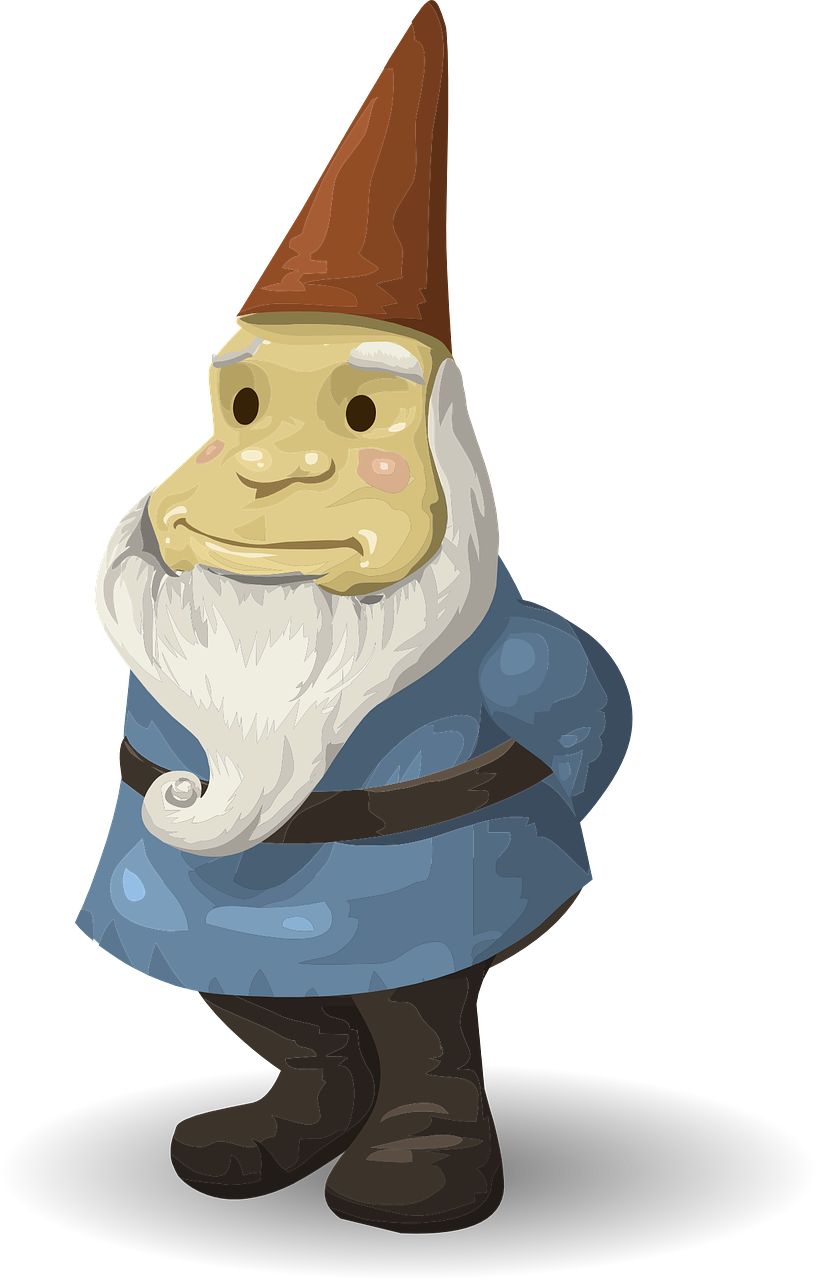 l’oncle = uncle
si = ifsera = (s/he) will be
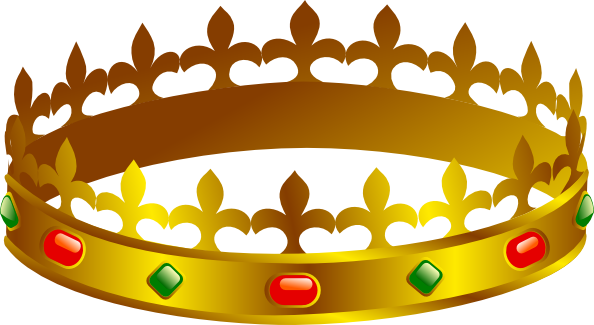 the crown for me.
[Speaker Notes: Timing: 5 minutes
Aim: to practise pronouncing the [oi] sound in an authentic poem.

Procedure:
Remind pupils that they met this poem last week, and that it has four examples of the [oi] sound.  
Pupils work in pairs to pronounce the song first of all.
Click to listen to the song.
Play the song again and encourage pupils to sing along.

Source: https://www.mamalisa.com/?t=es&p=3006 (Sing to tune of Au clair de la lune)

Frequency: couronne [>5000] fève [>5000] galette [>5000] roi [1364] Source: Londsale, D., & Le Bras, Y. (2009). A Frequency Dictionary of French: Core vocabulary for learners London: Routledge.]
Asking yes/no questions with est-ce que
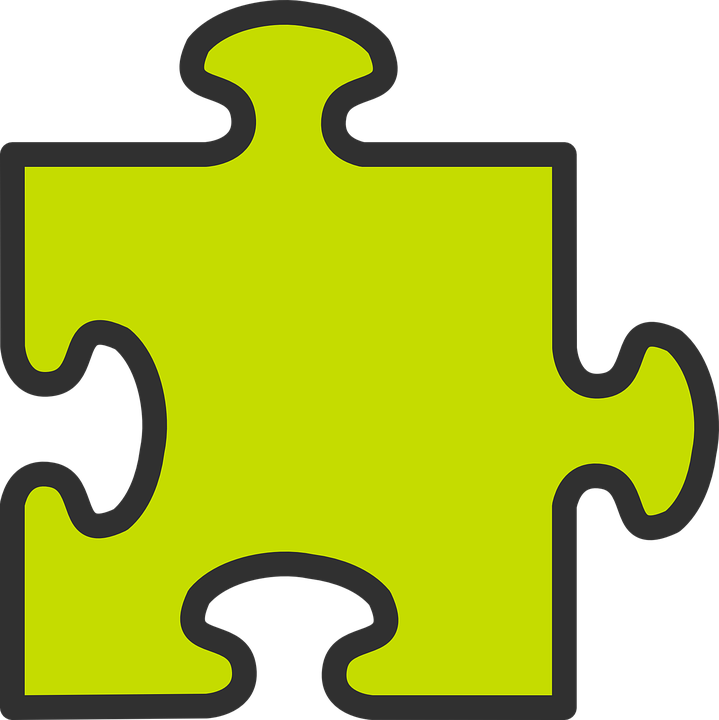 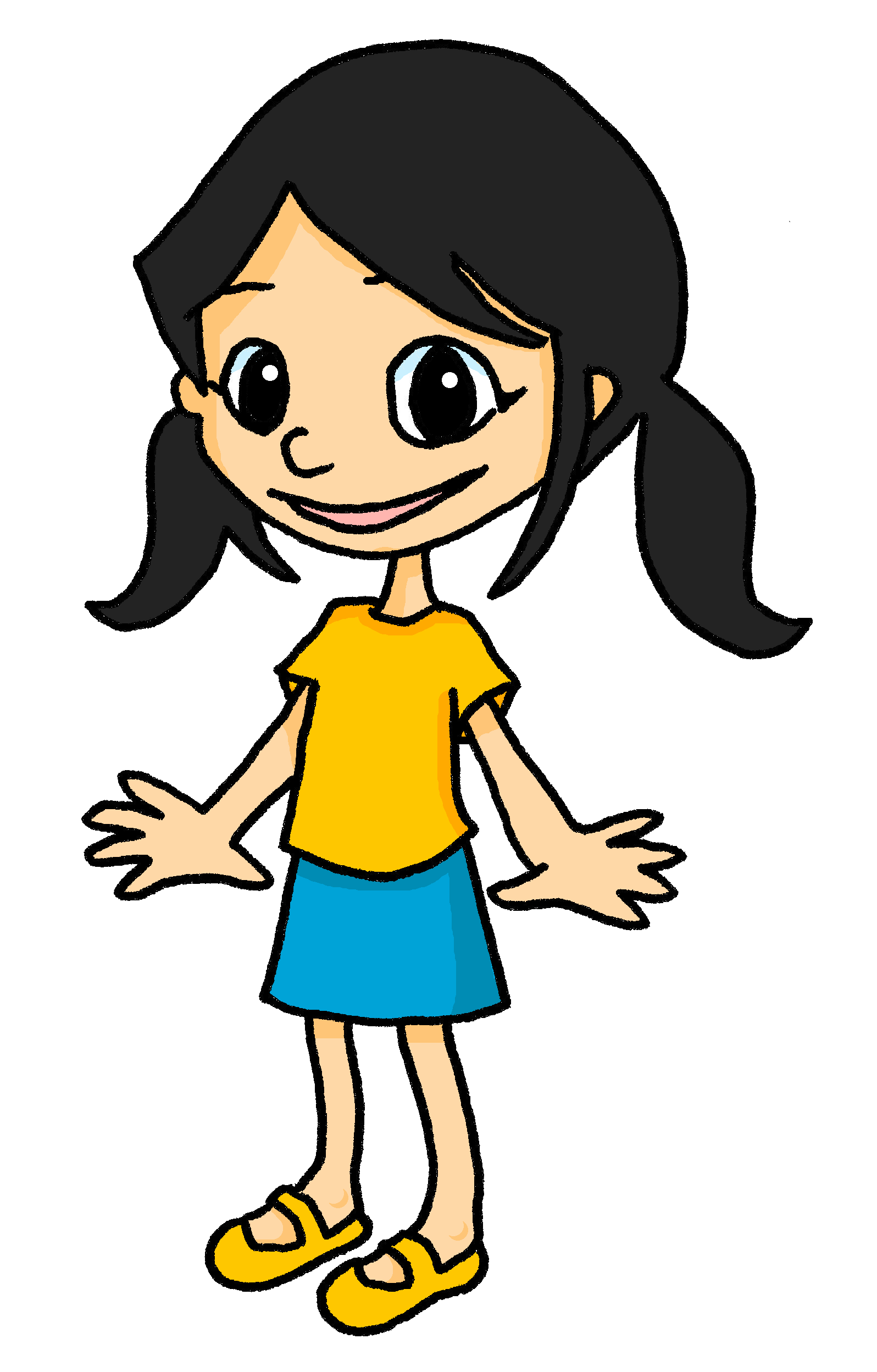 Remember, use est-ce que to ask yes/ no questions:
Est-ce que Eugénie est grande ?
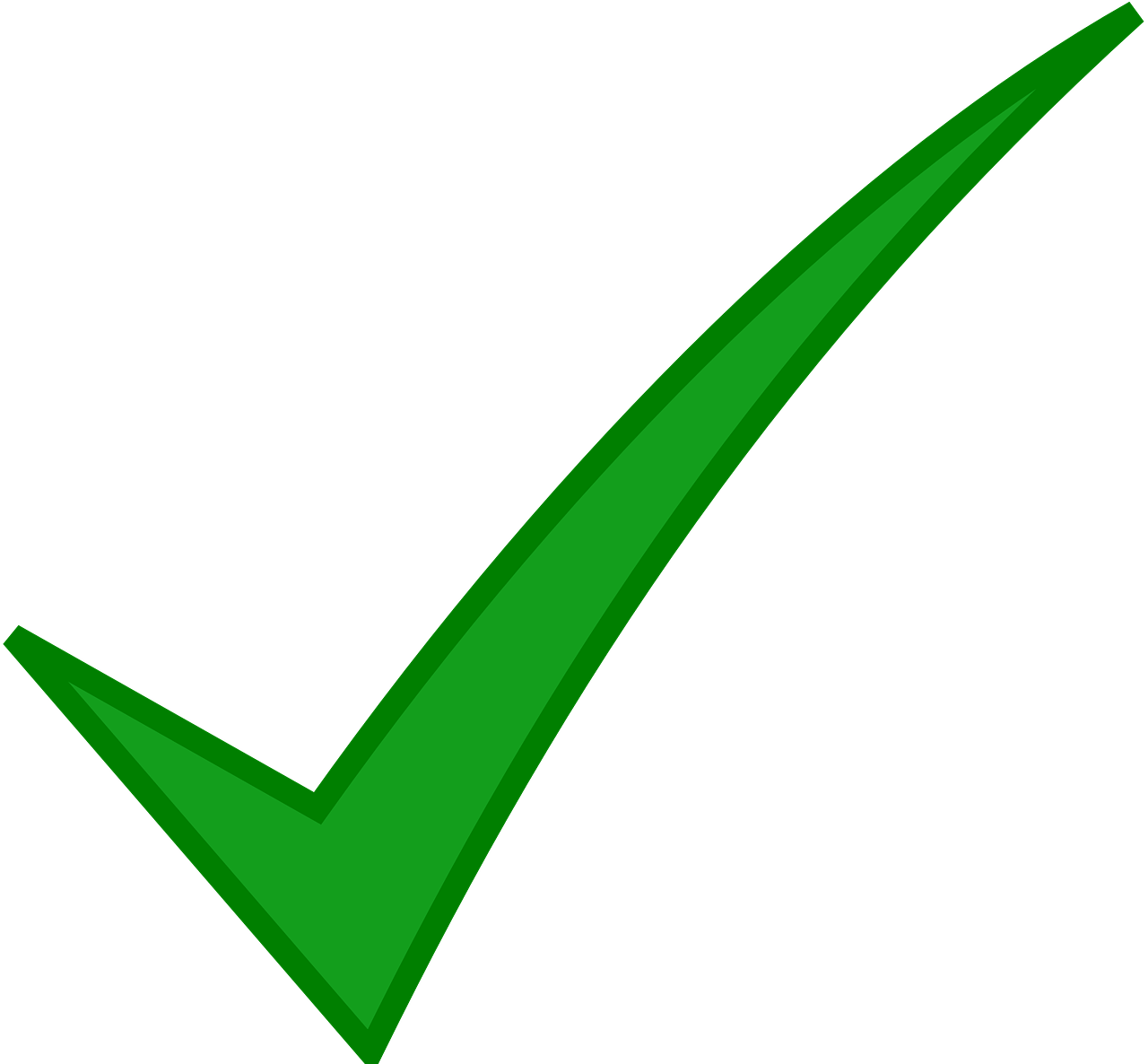 Oui, elle est grande.
Non, elle n’est pas grande.
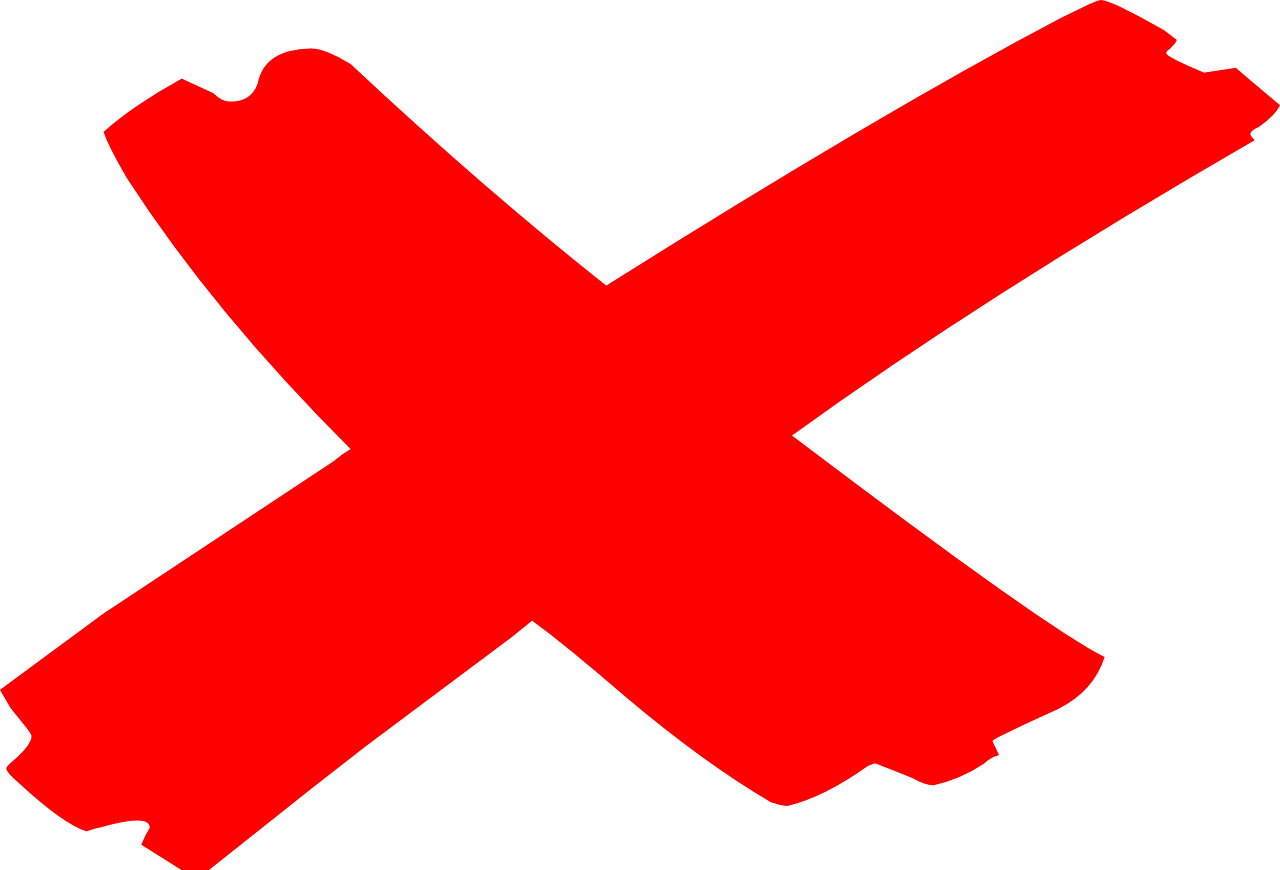 Yes, she is tall.
Non, she is not tall.
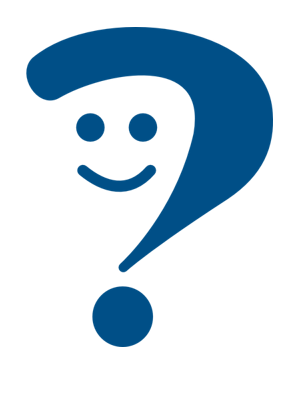 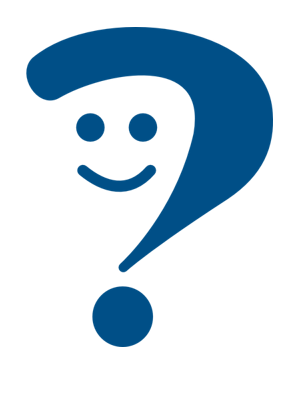 Est-ce que Eugénie a le visage ovale ?
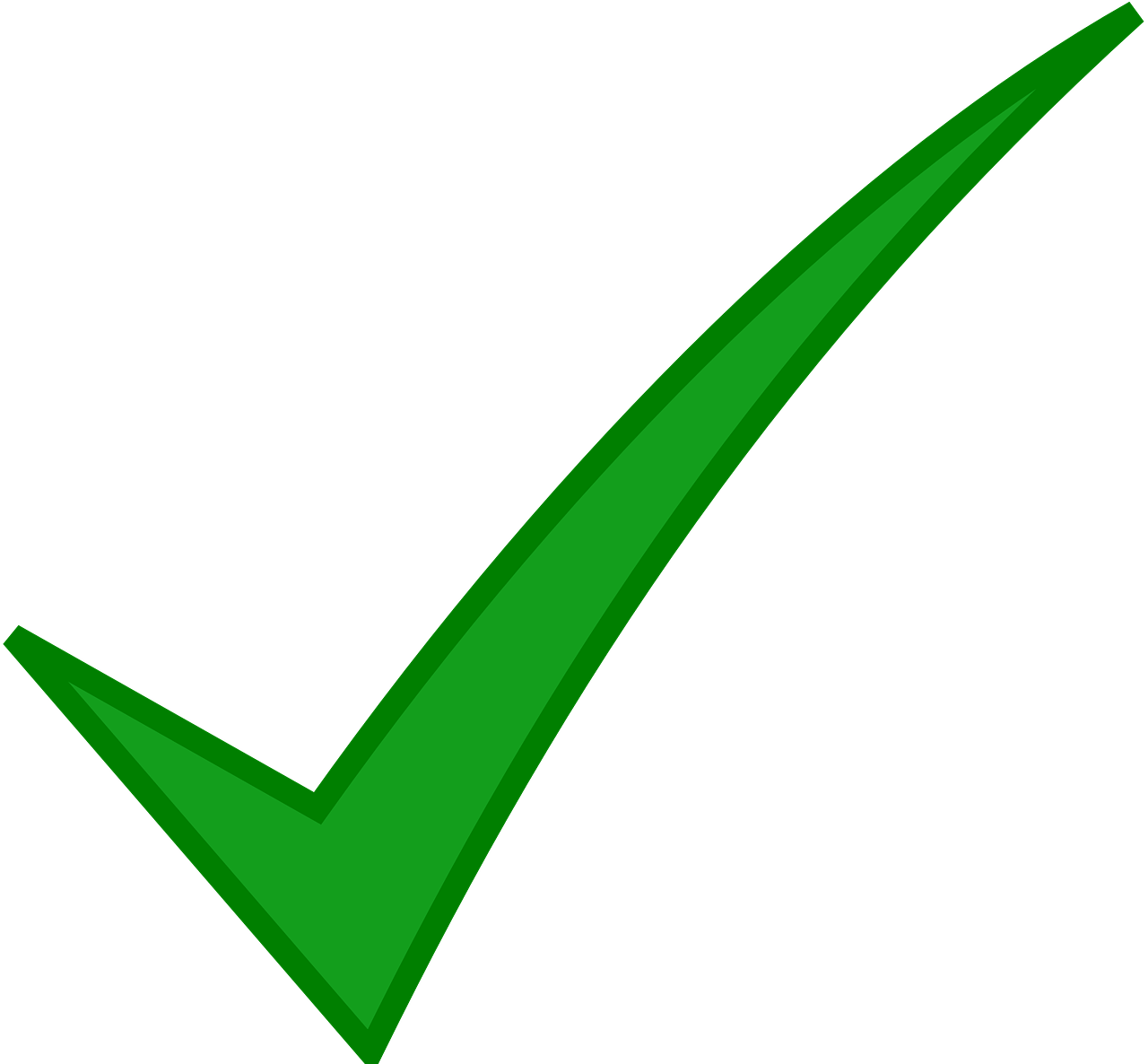 Non, elle n’a pas le visage ovale.
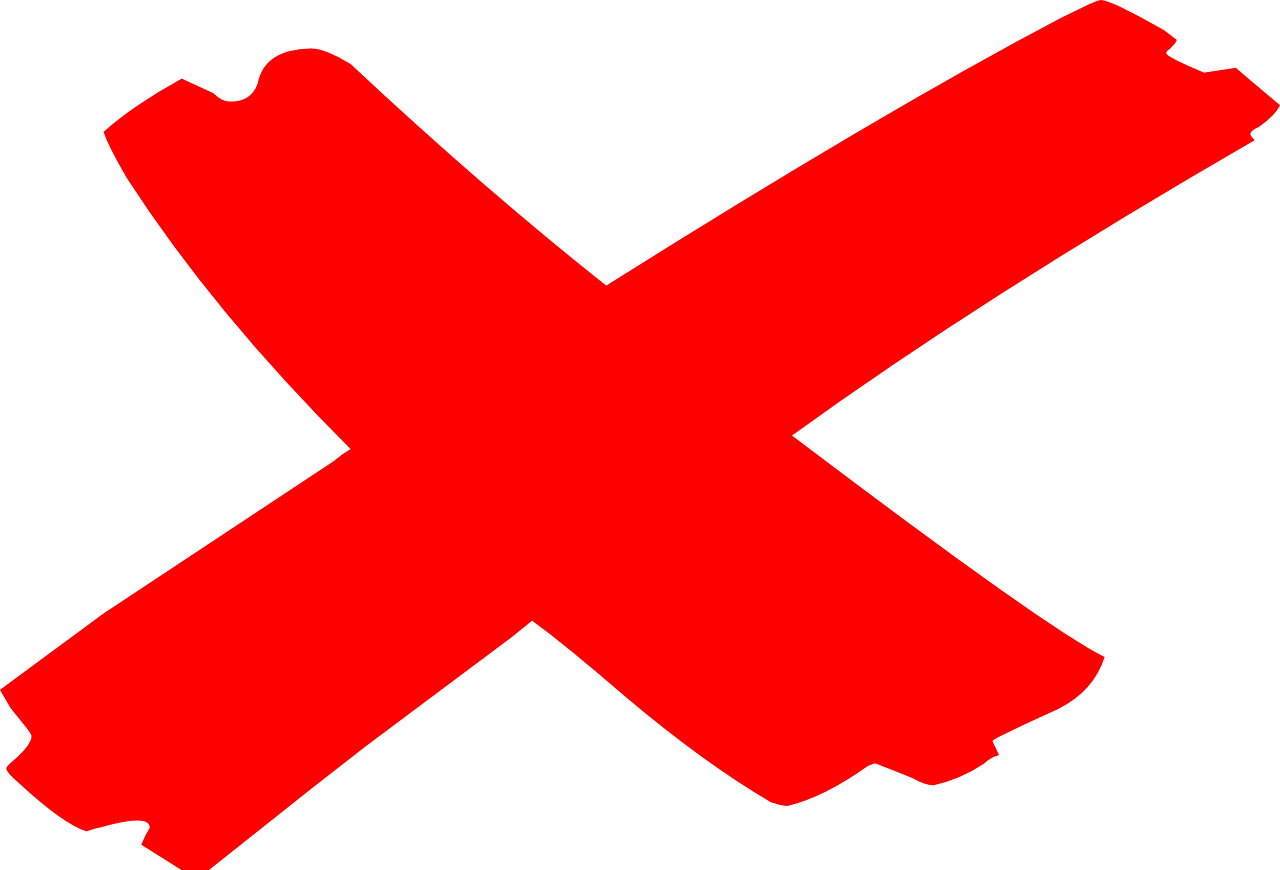 Oui, elle a le visage ovale.
Yes, she has an oval face.
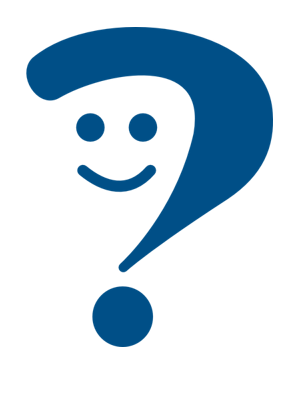 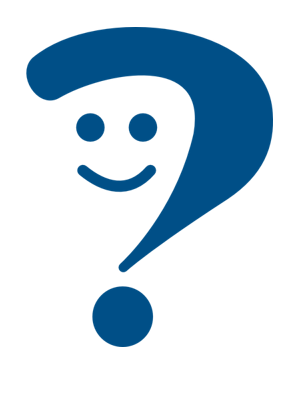 No, she doesn’t have an oval face.
⚠ Remember: to answer with a negative, add ne/n’ before the verb and pas after it.
[Speaker Notes: Timing: 2 minutes

Aim: to revisit ne…pas negation with examples using avoir and être, which prime for the listening task.

Procedure:
Click through the animations to present the information.
Elicit English translations for the French examples provided.]
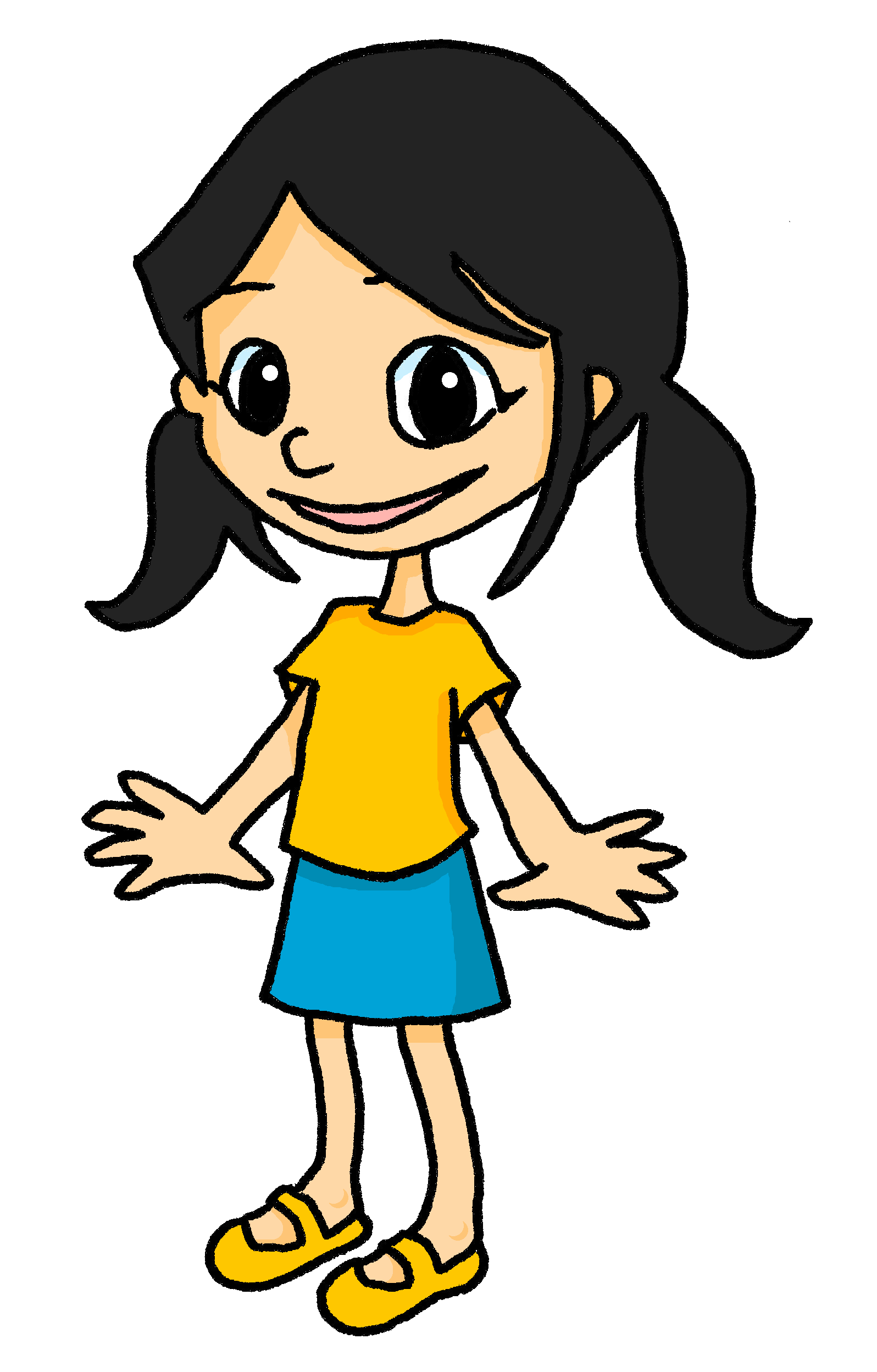 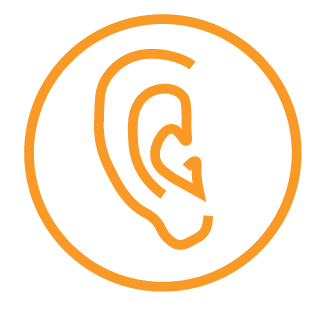 Follow up 2
Une description d’Eugénie
Écoute les questions.  C’est quelle réponse, A ou B ?
écouter
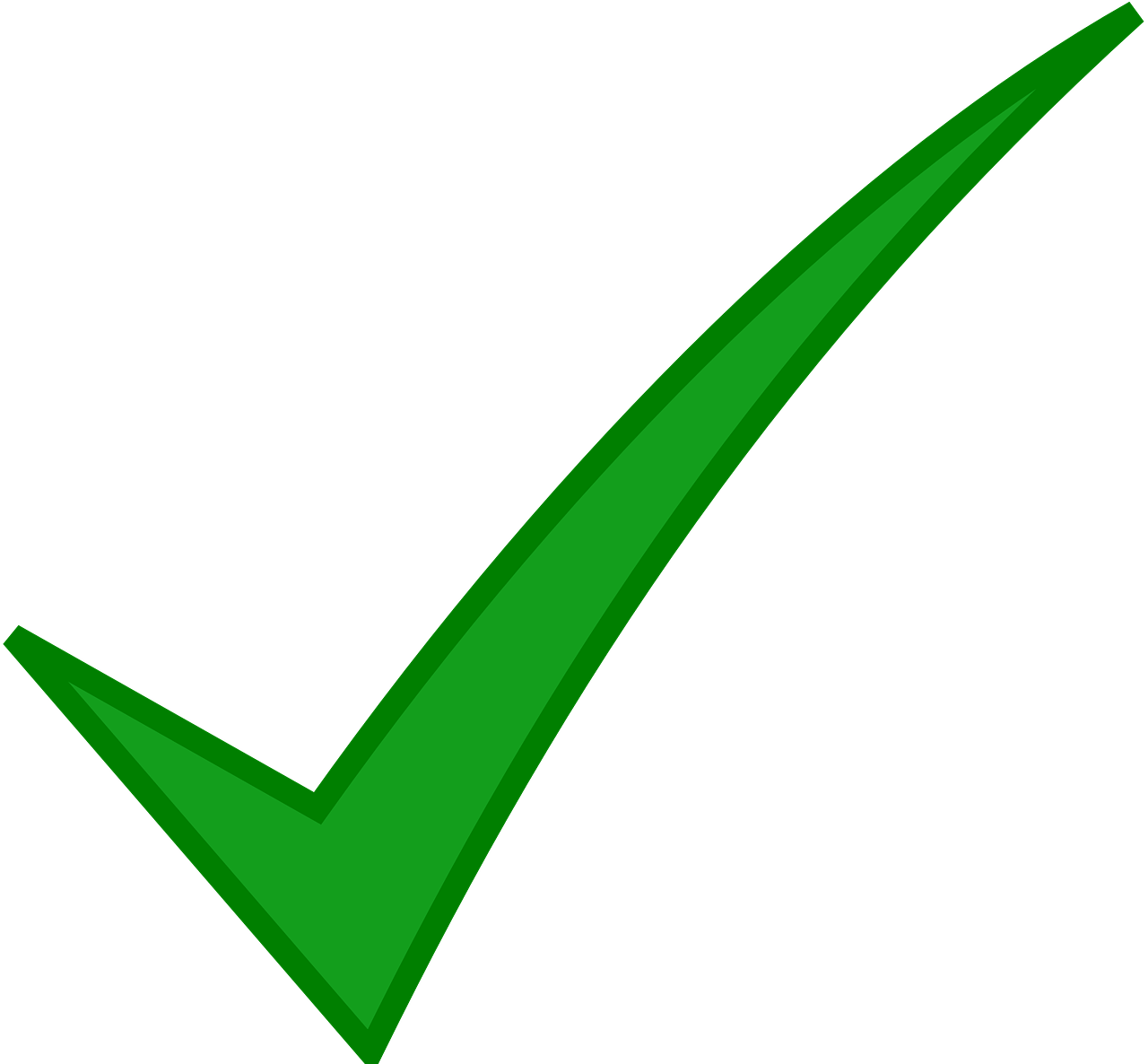 Elle est petite.
A
B
1
Elle n’est pas petite.
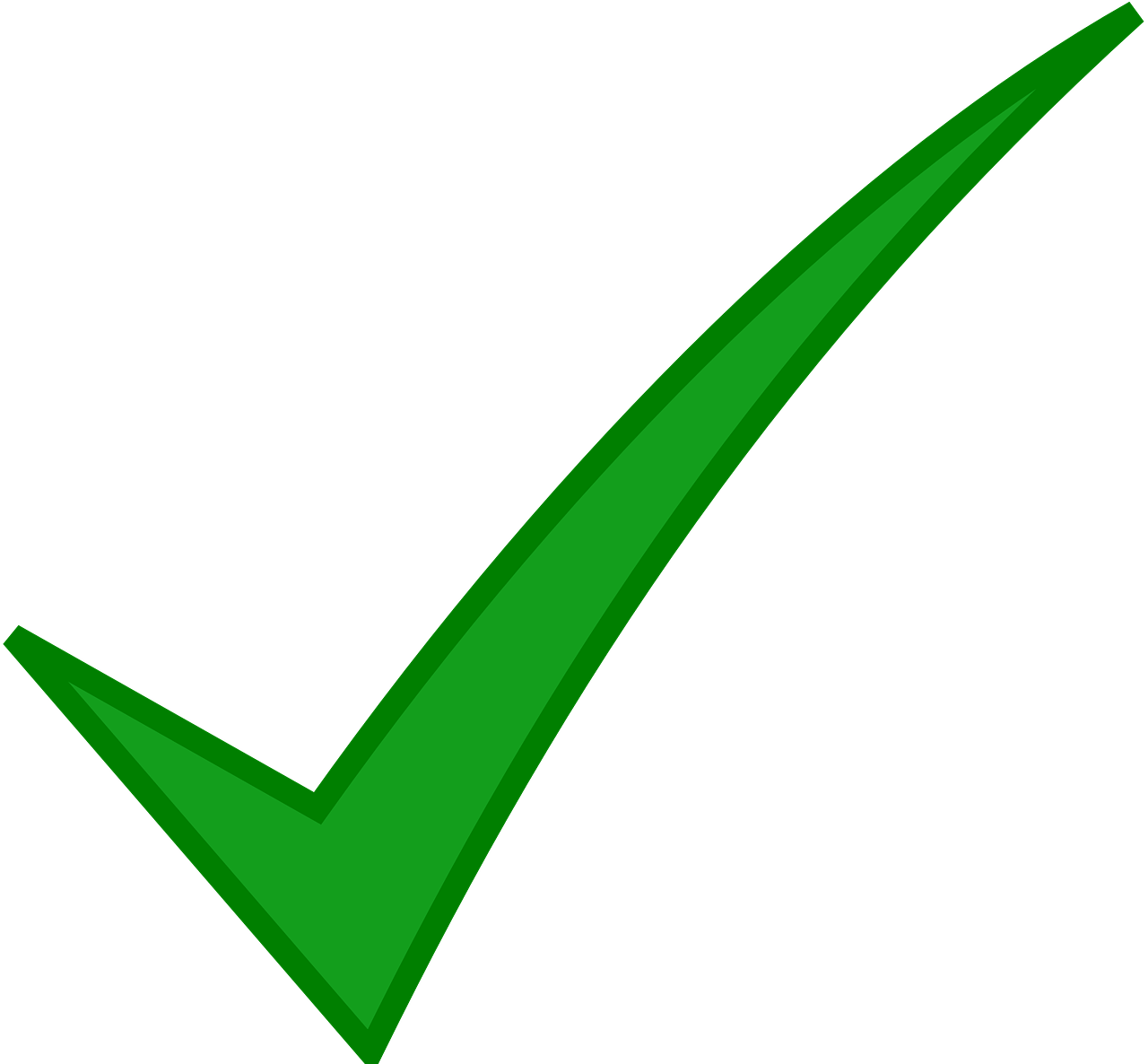 Elle est la sœur d’Adèle.
Elle n’est pas la sœur d’Adèle.
2
A
B
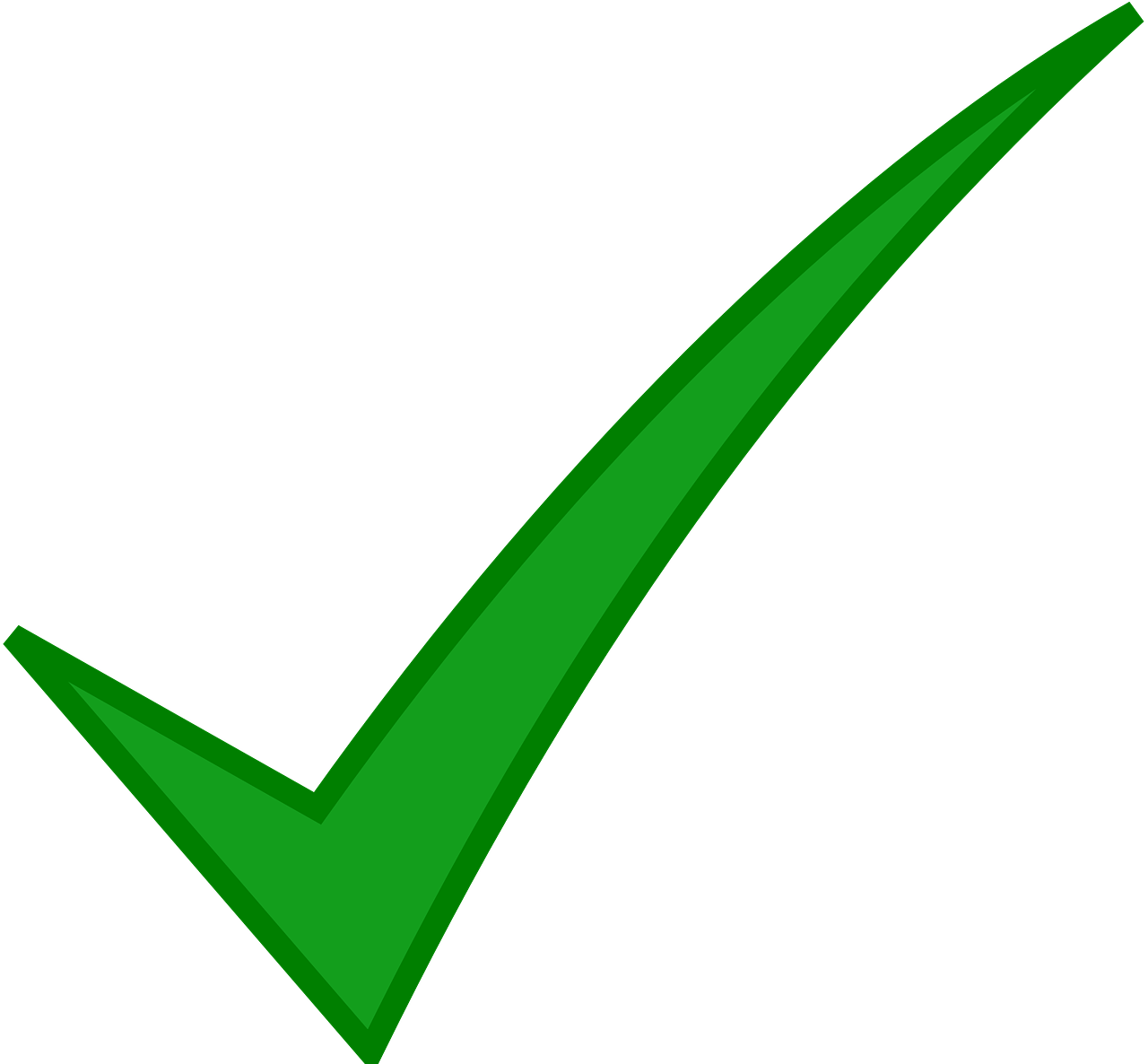 3
Elle n’a pas le visage rond.
Elle a le visage rond.
A
B
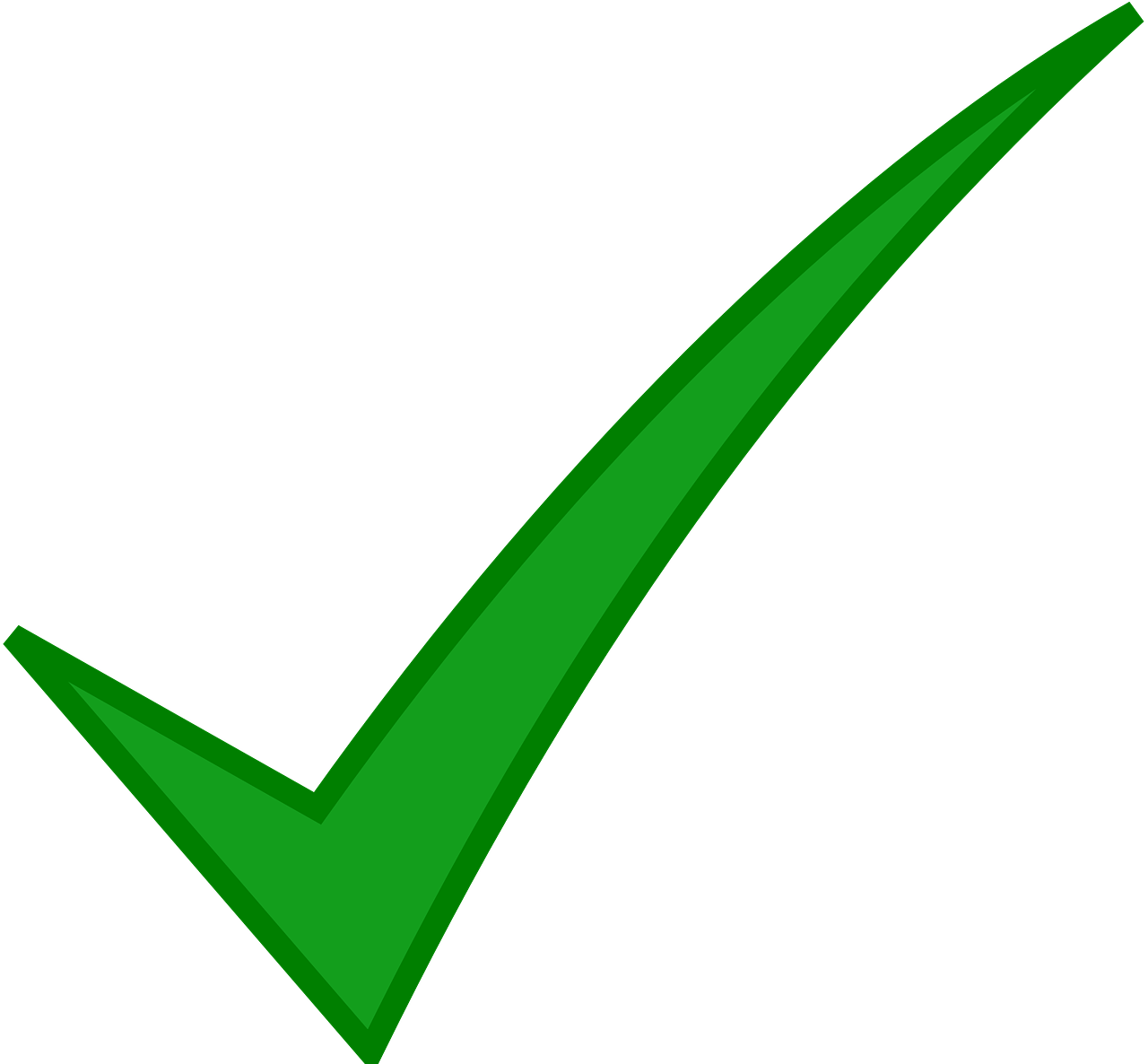 Elle a les cheveux roux.
4
A
B
Elle n’a pas les cheveux roux.
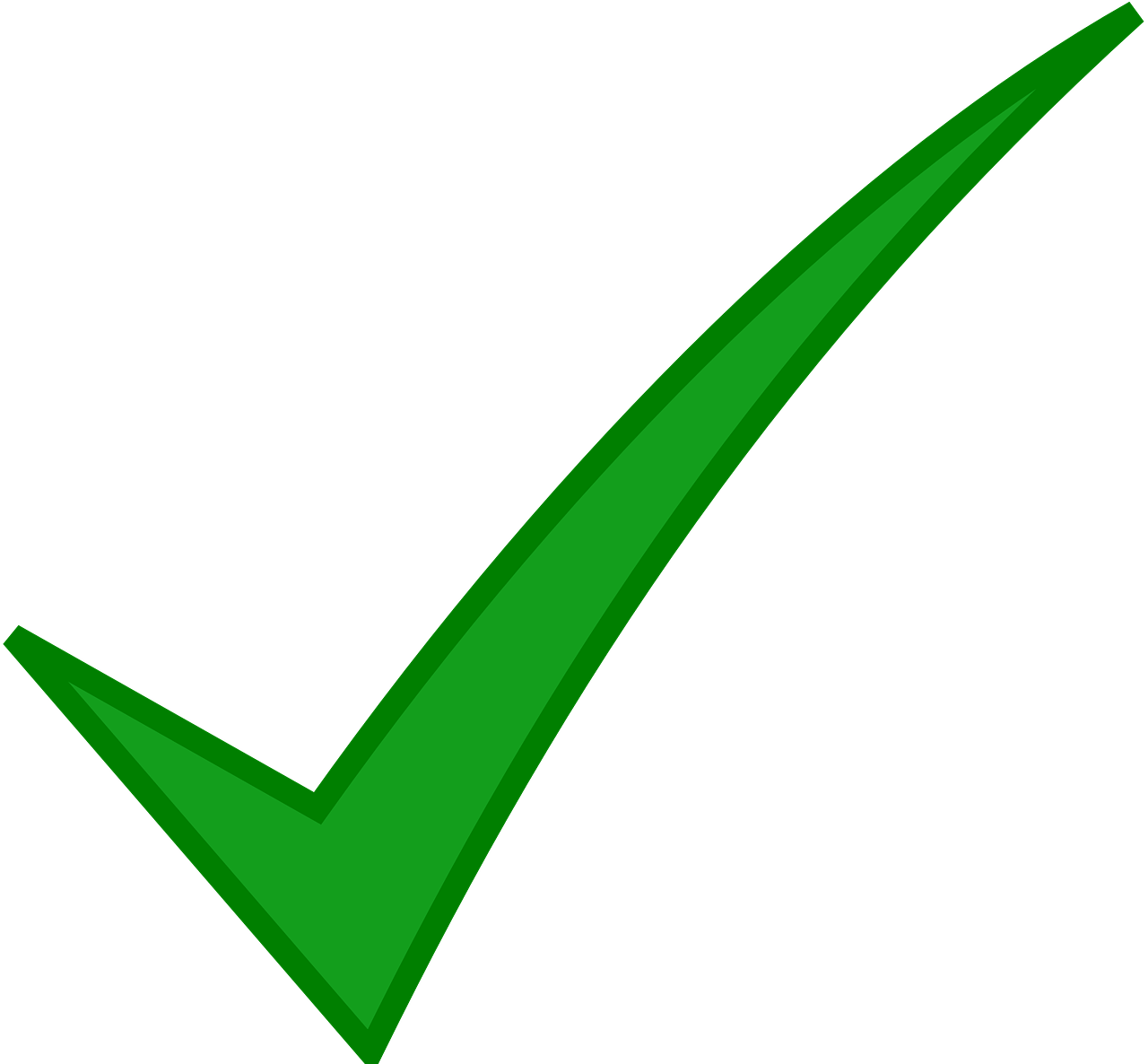 Elle n’a pas les yeux bleus.
A
B
Elle a les yeux bleus.
5
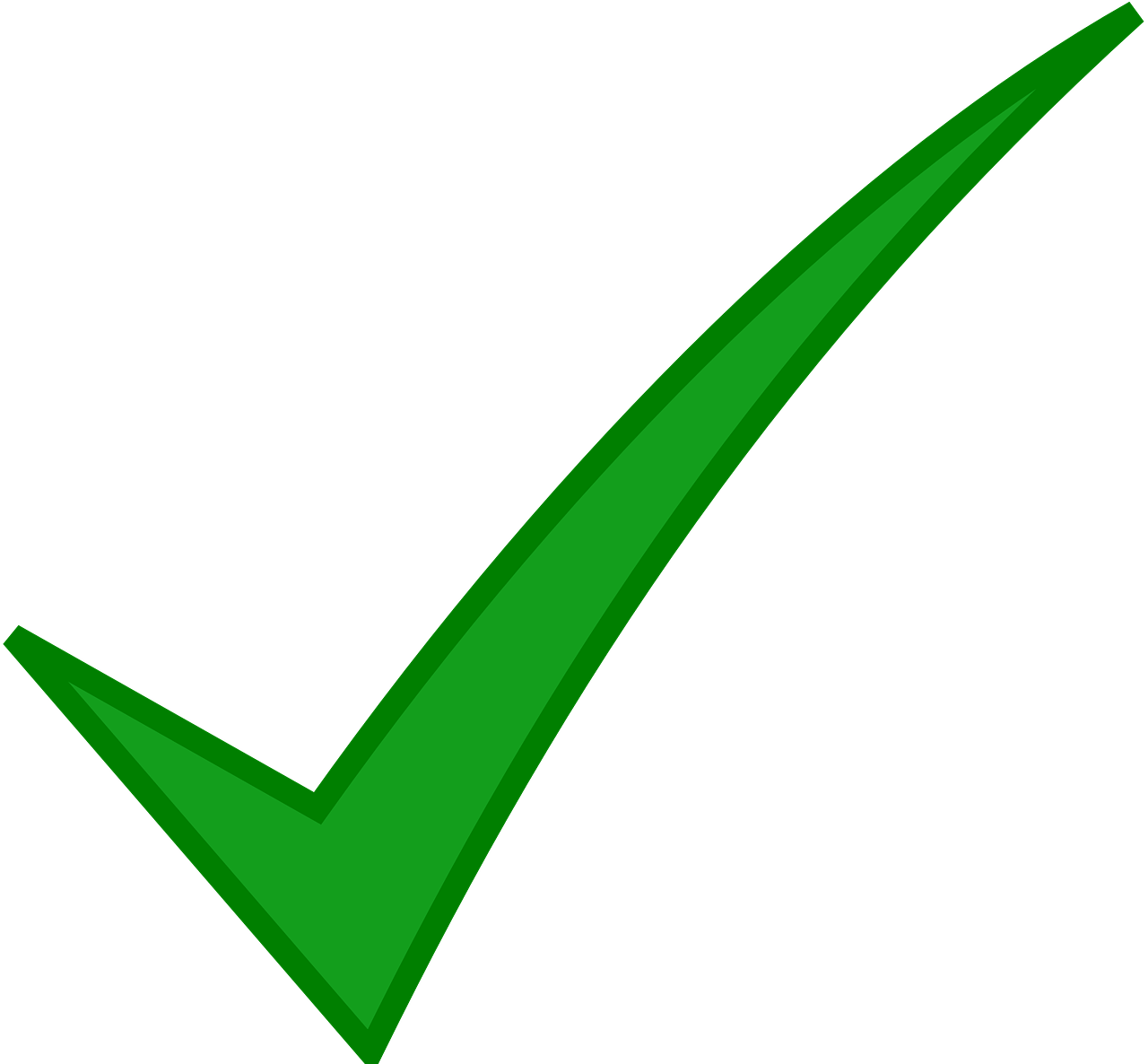 Elle n’aime pas la couleur jaune.
6
Elle aime la couleur jaune.
A
B
[Speaker Notes: Timing: 5 minutes

Aim: to practise aural comprehension of positive and negative sentences and est-ce que questions.

Procedure:
Clarify the task.  Pupils listen to questions about Eugénie and two possible answers.  The answers relate to the picture of Eugénie and what pupils already know about her (i.e. that she is Léa’s younger sister).
Pupils write 1-6 and A or B.
Elicit answers orally from pupils and click to reveal both sets of written answers.
There is no need for comprehension tasks, here, as the next task is a reading comprehension based on similar language.]
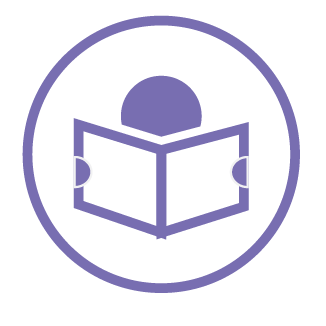 Follow up 3 Une description d’Eugénie
black (pl)
clothes
frizzy (pl)
eyes
lire
noirs
vêtements
crépus
les yeux
Eugénie est jeune et petite.    Elle est la sœur de Léa.   Elle n’a pas le visage ovale, elle a le visage rond.Elle n’a pas les cheveux roux ou crépus, elle a les cheveux noirs.    Elle n’a pas les yeux bleus, elle a les yeux noirs, aussi.Elle adore les vêtements jaunes.     Aujourd’hui, elle porte un t-shirt jaune et une jupe* bleue.    Elle n’aime pas la couleur verte.
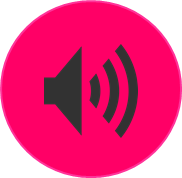 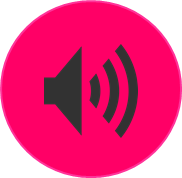 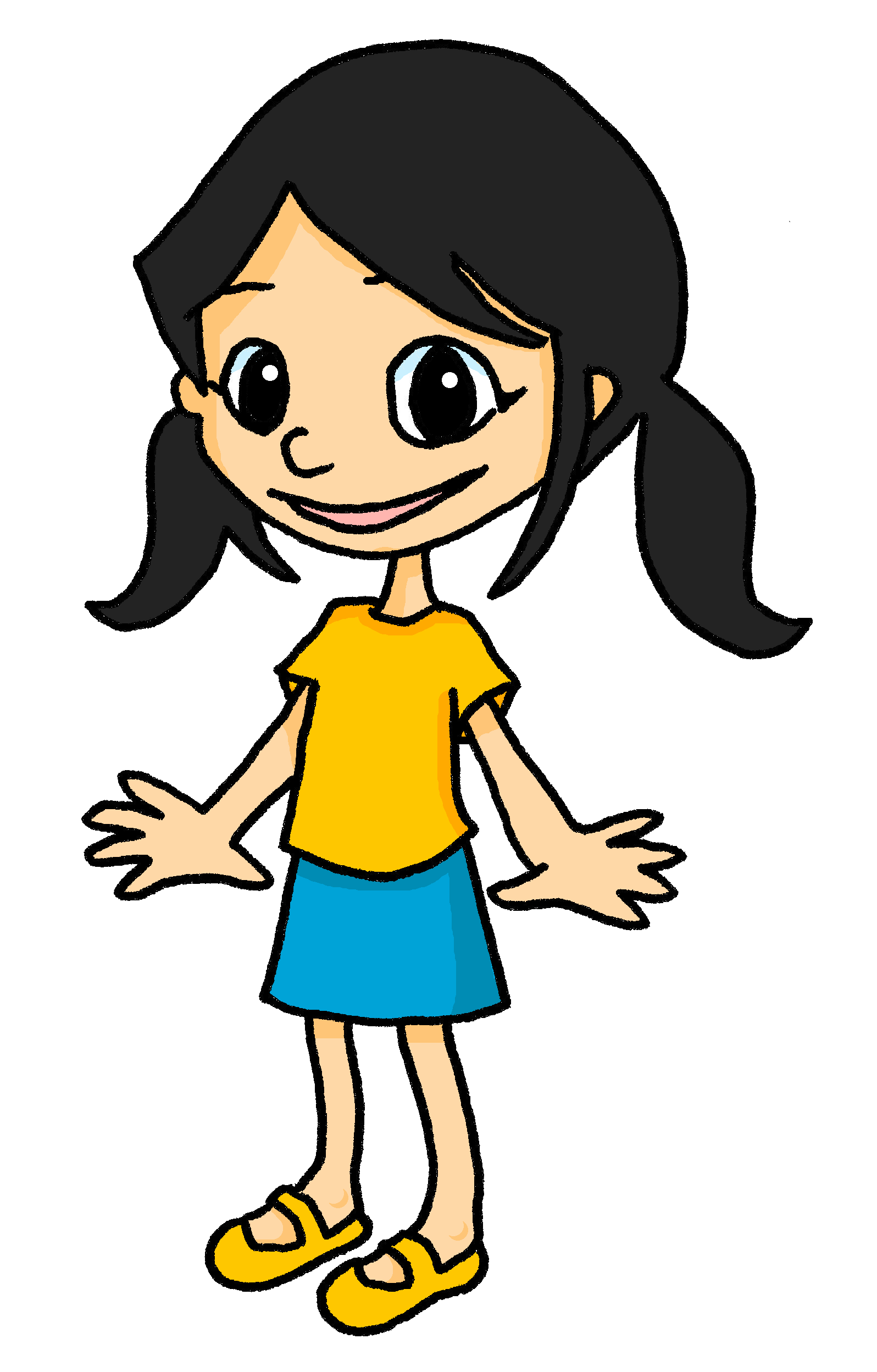 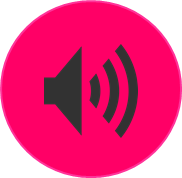 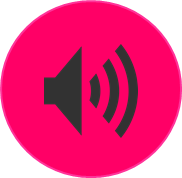 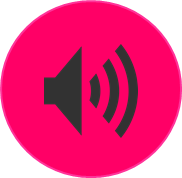 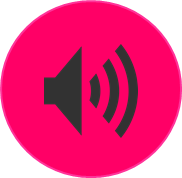 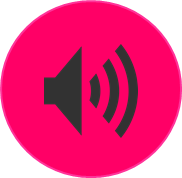 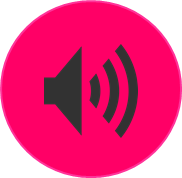 la jupe = skirt
red (pl)
hair (pl)
young
today
face
roux
les cheveux
jeune
aujourd’hui
le visage
[Speaker Notes: Timing: 5 slides

Aim: to revisit previously taught vocabulary in an extended text; to practise written comprehension of negative and positive sentences.

Procedure:
Pupils read the text. Click on Eugénie to hear the full text, if desired.
Teachers elicits answers in any order, clicking on the English to reveal the French.
Pupils volunteer an oral description of Eugénie based on the details of the text.]
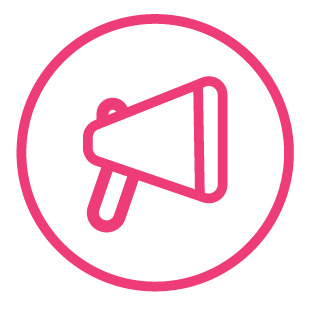 Follow up 4 [1/6]
Écoute la question.  Donne une réponse en français.
parler
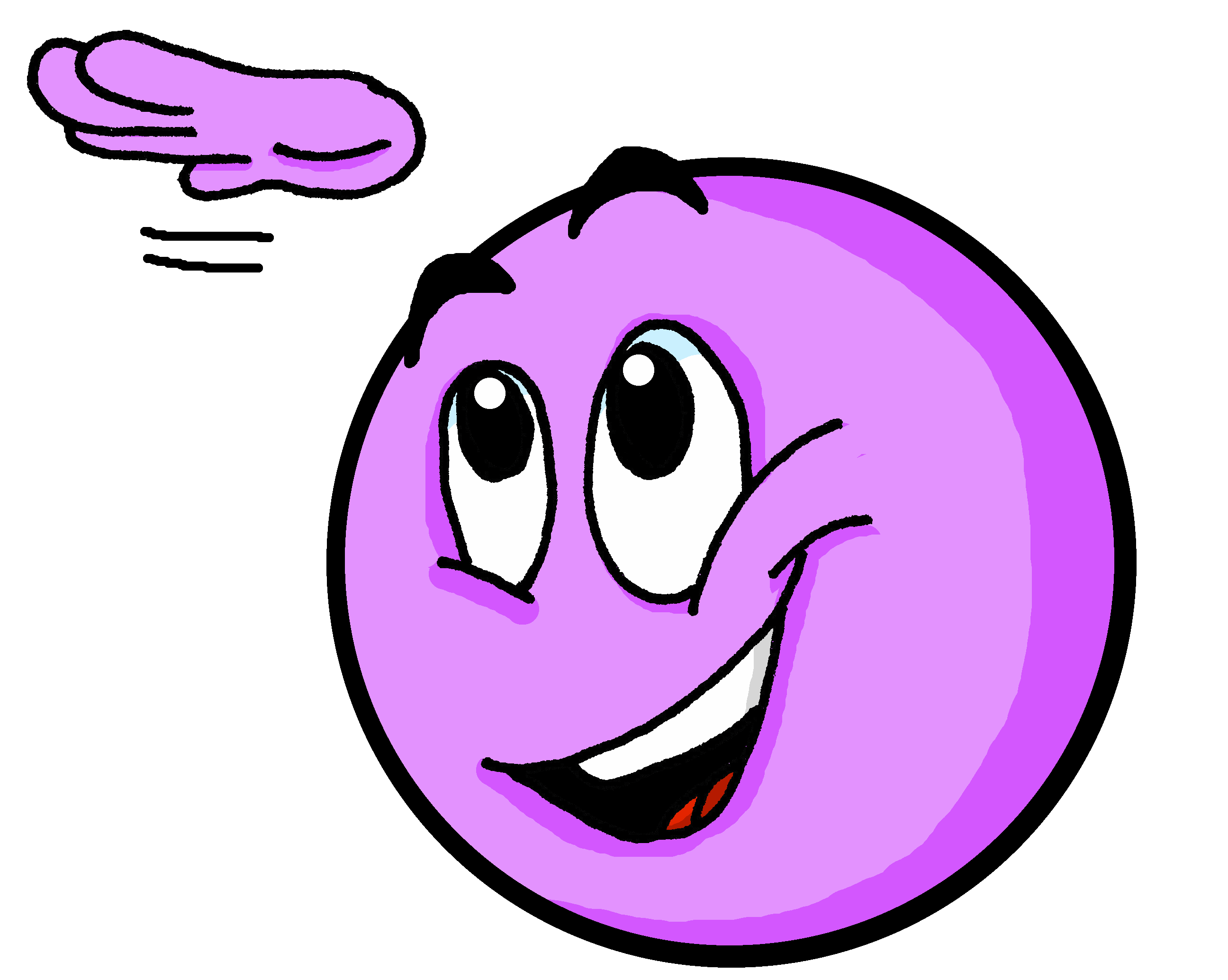 1
Non, je ne suis pas petit.
[Speaker Notes: [1/6]
Timing: 5-10 minutes (7 slides)

Aim: to practise aural comprehension of est-ce que questions and respond with negative sentences.

Procedure:
Teacher says (or clicks for the audio of) the question.  
Pupils respond, chorally, with a short negative sentence, using the picture as a prompt.
Click to bring up a written version of the response to read and check.

Transcript:Est-ce que tu es petit ?]
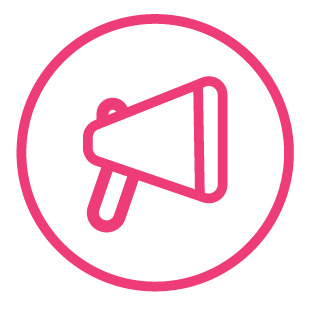 Follow up 4 [2/6]
Écoute la question.  Donne une réponse en français.
parler
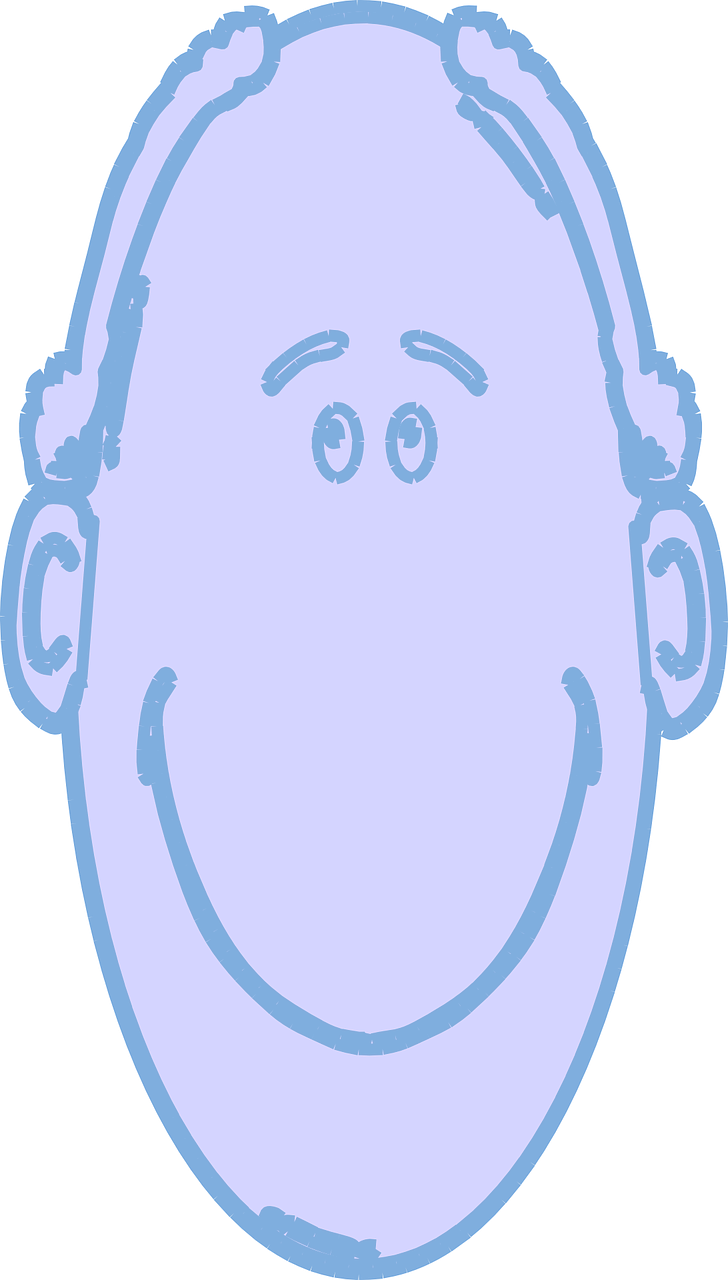 2
Non, je n’ai pas le visage rond.
[Speaker Notes: [2/6]

Transcript:Est-ce que tu as le visage rond ?]
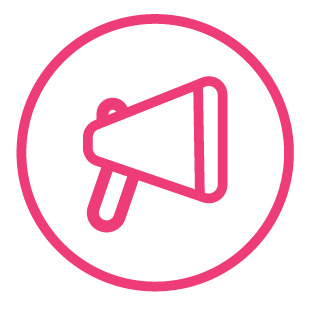 Follow up 4 [3/6]
Écoute la question.  Donne une réponse en français.
parler
3
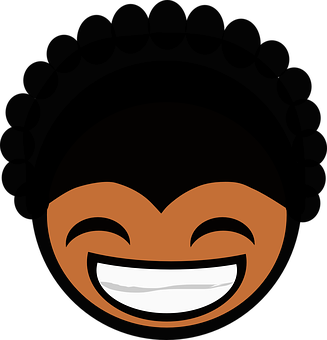 Non, je n’ai pas les cheveux blonds.
[Speaker Notes: [3/6]

Transcript:Est-ce que tu as les cheveux blonds ?]
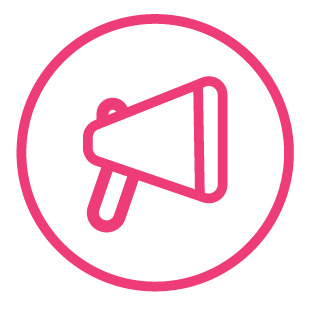 Follow up 4 [4/6]
Écoute la question.  Donne une réponse en français.
parler
4
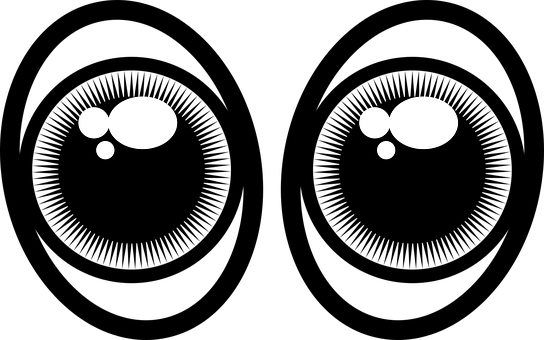 Non, je n’ai pas les yeux verts.
[Speaker Notes: [4/6]

Transcript:Est-ce que tu as les yeux verts ?]
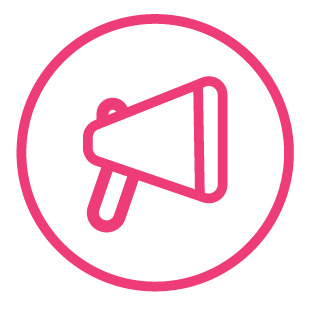 Follow up 4 [5/6]
Écoute la question.  Donne une réponse en français.
parler
5
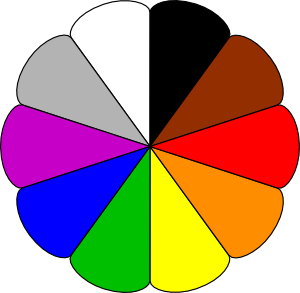 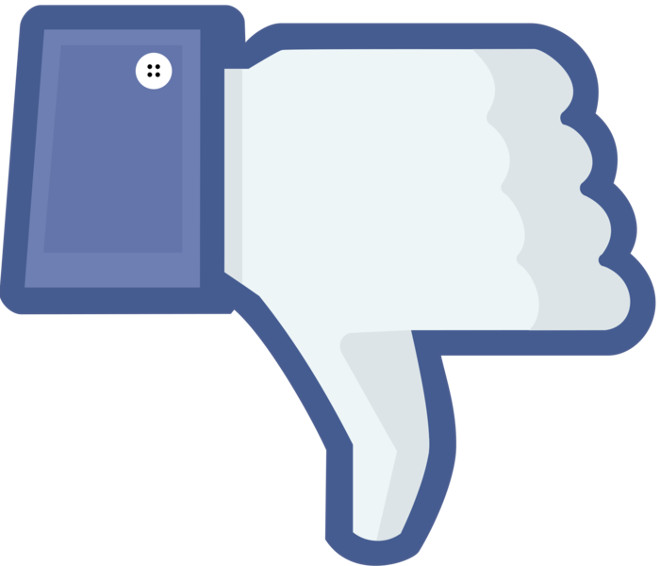 Non, je n’aime pas la couleur jaune.
[Speaker Notes: [5/6]

Transcript:Est-ce que tu aimes la couleur jaune ?]
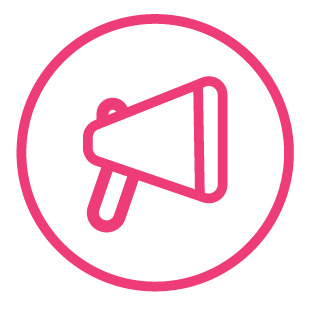 Follow up 4 [6/6]
Écoute la question.  Donne une réponse en français.
parler
6
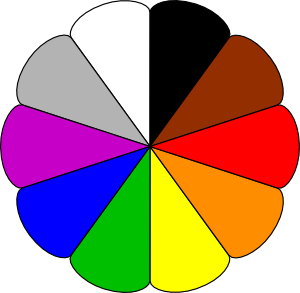 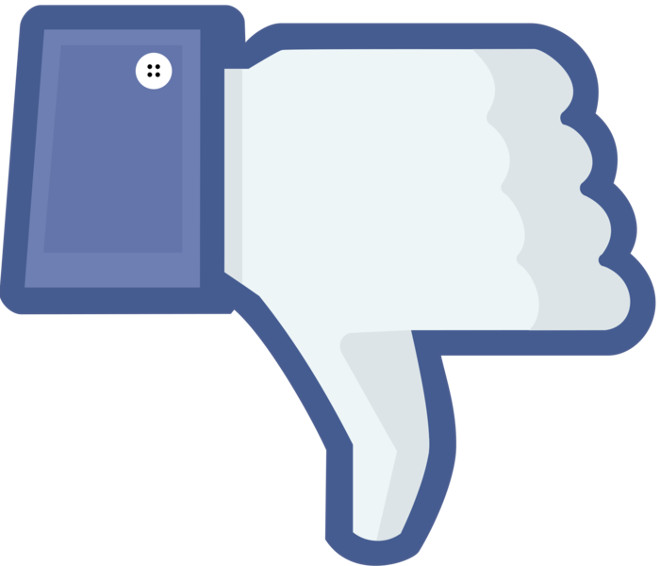 Non, je n’aime pas la couleur rouge.
[Speaker Notes: [6/6]

Transcript:Est-ce que tu aimes la couleur rouge ?]
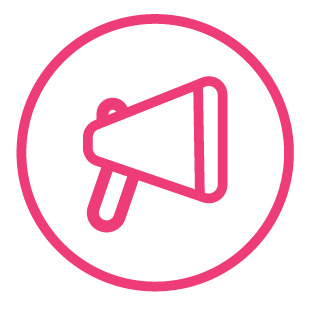 Follow up 4
Parle avec ton/ta partenaire.
Répète l’exercice.
parler
Écoute la question.  Donne une réponse en français.
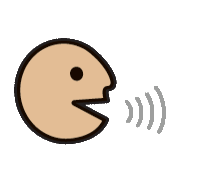 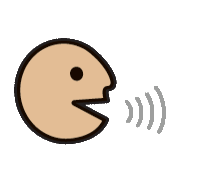 Est-ce que tu es petit ?
Est-ce que tu as le visage rond ?
Est-ce que tu as les cheveux blonds ?
Est-ce que tu as les yeux verts ?
Est-ce que tu aimes la couleur jaune ?
Est-ce que tu aimes la couleur rouge ?
1
This time, give your own answers to the questions. They may be positive or negative.
2
3
4
5
6
[Speaker Notes: Aim: to practise aural comprehension of est-ce que questions and respond with personal responses.

Procedure:
Pupils works in pairs, asking and answering the questions.
This time they answer for themselves and may answer positively or negatively.

Differentiation:For greater challenge, present the prompts as short French phrases.  e.g. Tu es petit.For greater challenge still, prompt the questions with English or pictures.]
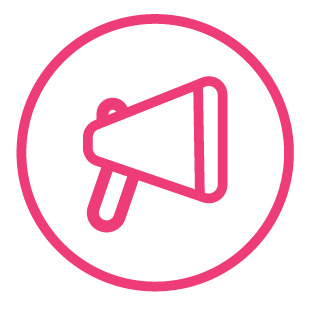 Follow up 5a - Écris en anglais : Can you get at least 15 points?
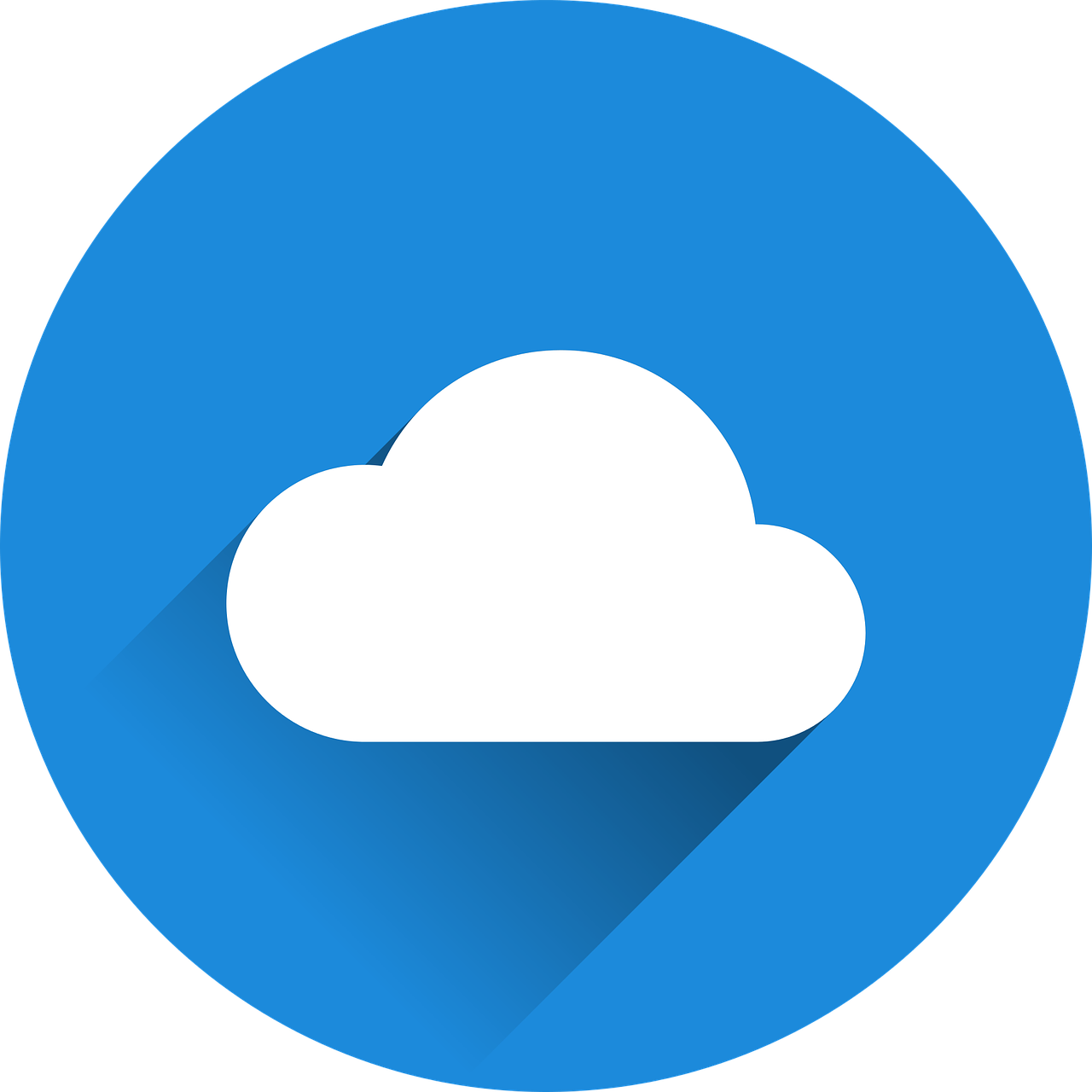 mots
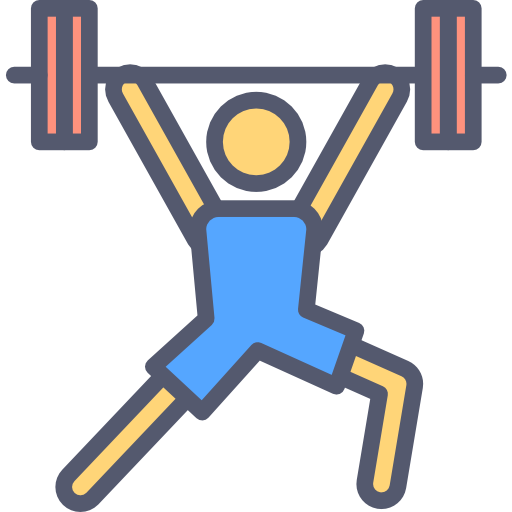 vocabulaire
red
oval
round
x3
long
frizzy
blonde
(the) hair
(the) face
(the) doctor (m/f)
(the) fires
(the) wishes
(the) animals
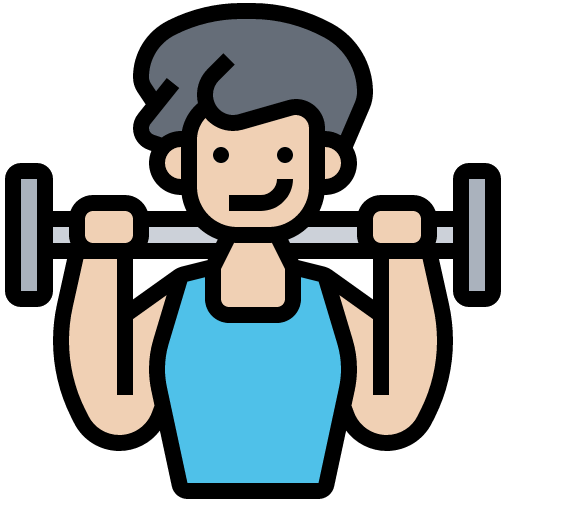 x2
(the) horses
(the) horse
(the) animal
(the) fire
you (pl, formal)
(the) wish
x1
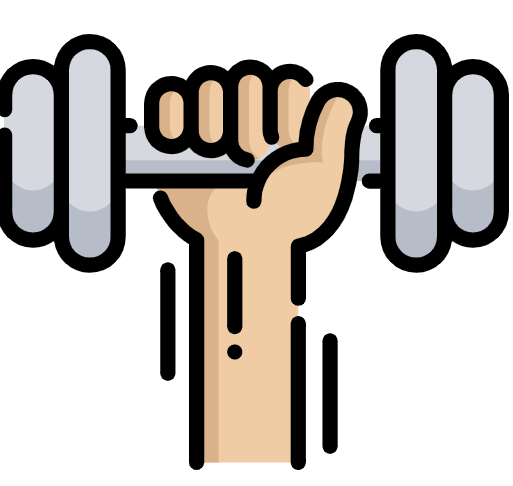 usually
now
to hide, hiding
[Speaker Notes: Timing: 5-10 minutes

Aim: to practise written comprehension of vocabulary from this week and previous weeks.

Procedure:Give pupils a blank grid.  They fill in the English meanings of any of the words they know, trying to reach 15 points in total.
Note:The most recently learnt and practised words are pink, words from the previous week are green and those from earlier are blue, thus more points are awarded for them, to recognise that memories fade and more effort (heavy lifting!) is needed to retrieve them.]
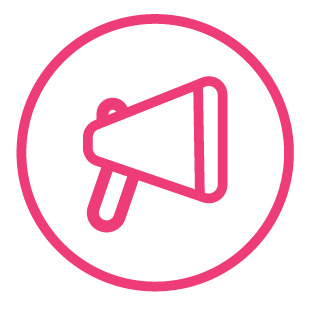 Follow up 5b - Écris en français : Can you get at least 15 points?
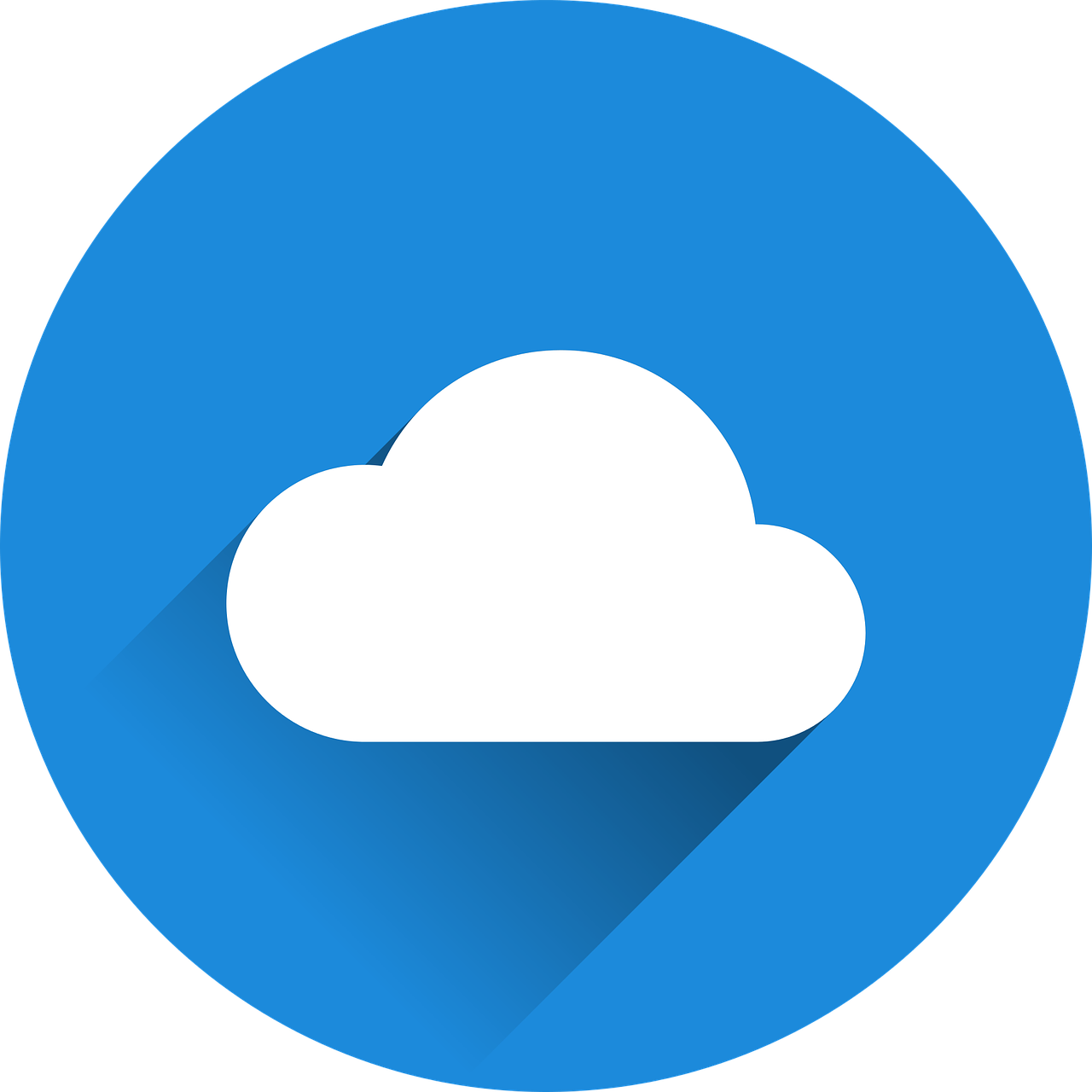 mots
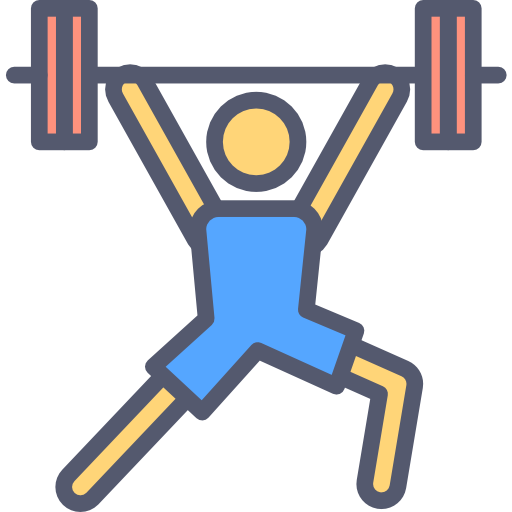 vocabulaire
roux
ovale
rond
x3
long
crépu
blond
les cheveux
le visage
le/la médecin
les feux
les vœux
les animaux
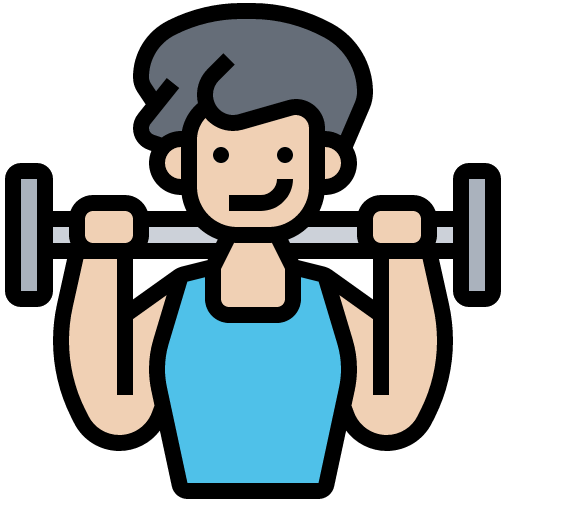 x2
les chevaux
le cheval
l’animal
le feu
vous
le vœu
x1
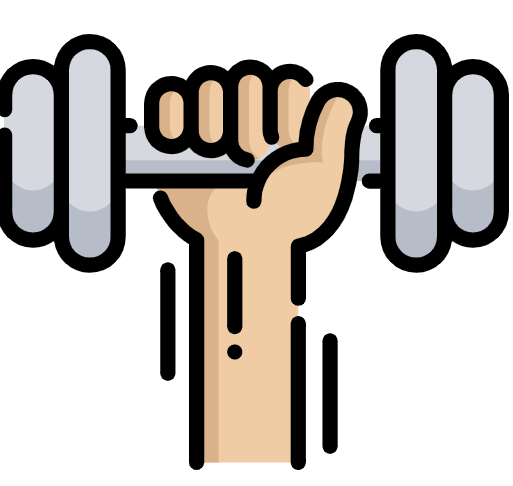 maintenant
normalement
cacher
[Speaker Notes: Timing: 5-10 minutes

Aim: to practise written comprehension of vocabulary from this week and previous weeks.

Procedure:Give pupils a blank grid.  They fill in the French meanings of any of the words they know, trying to reach 15 points in total.
Note:The most recently learnt and practised words are pink, words from the previous week are green and those from earlier are blue, thus more points are awarded for them, to recognise that memories fade and more effort (heavy lifting!) is needed to retrieve them.]
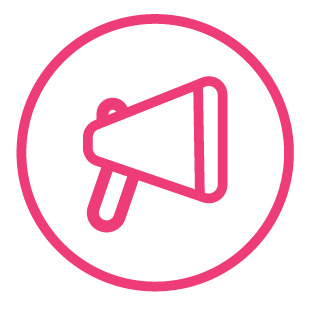 Écris en anglais : Can you get at least 15 points?
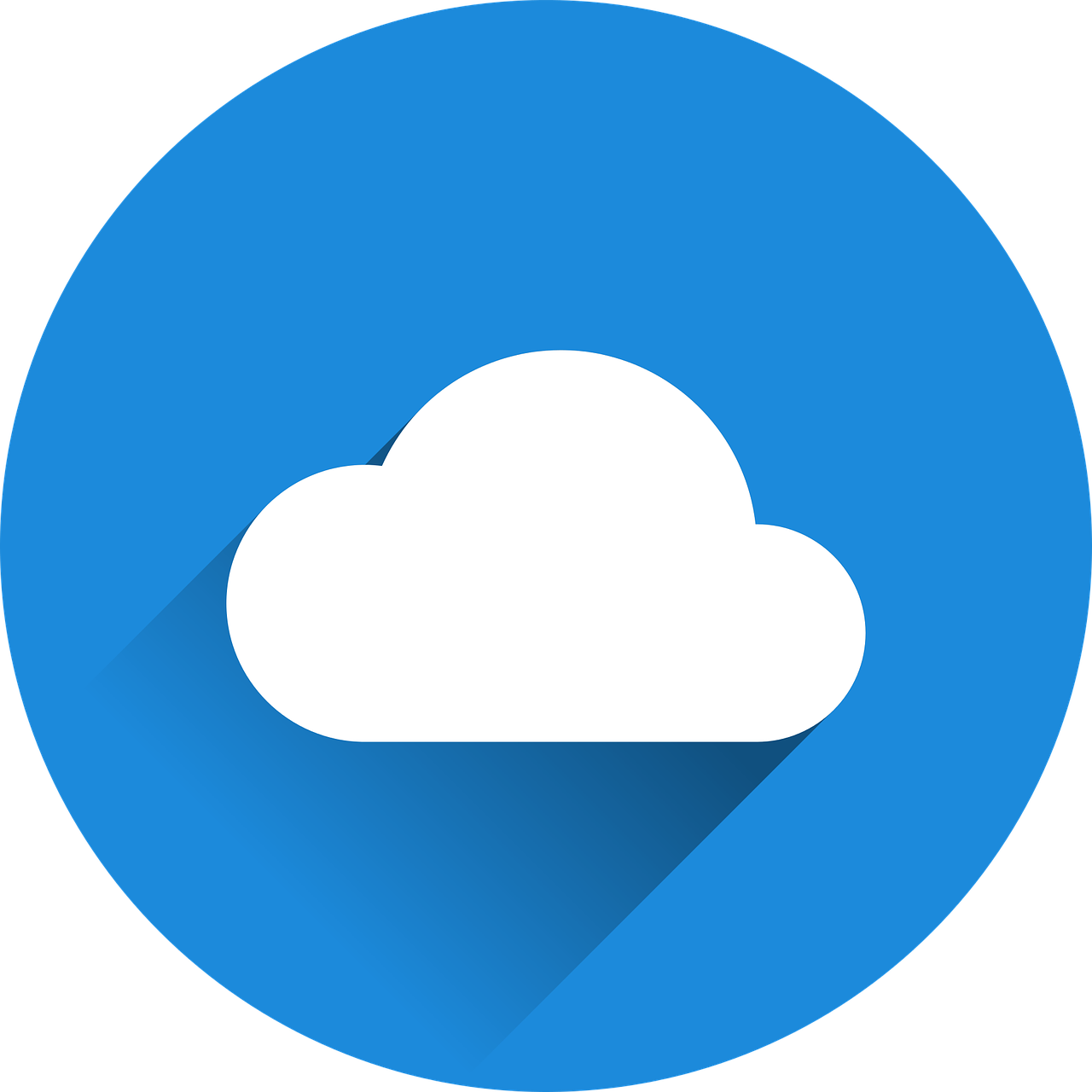 mots
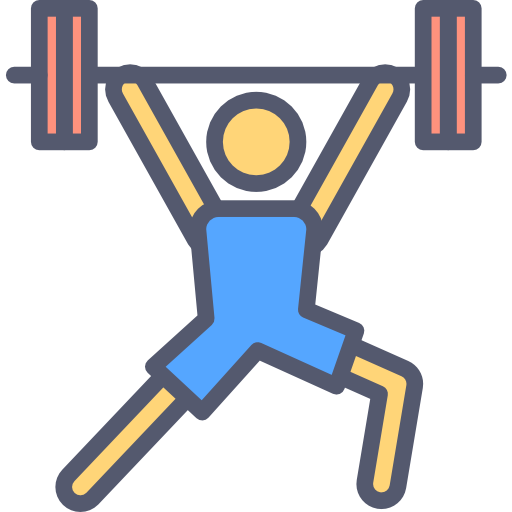 vocabulaire
x3
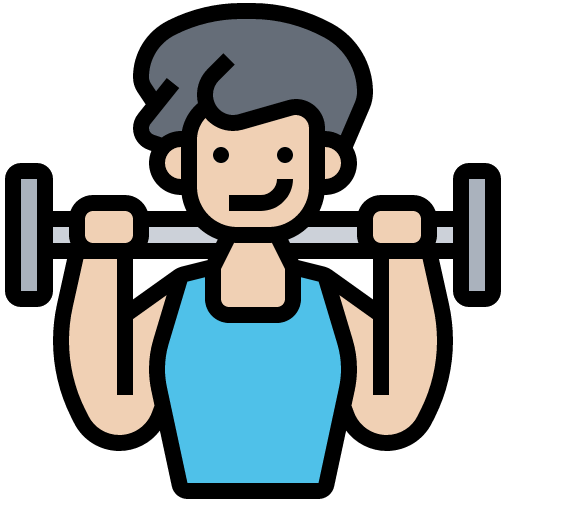 x2
x1
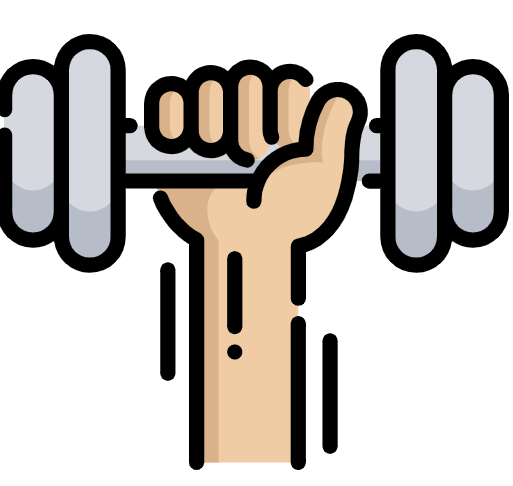 [Speaker Notes: HANDOUT]
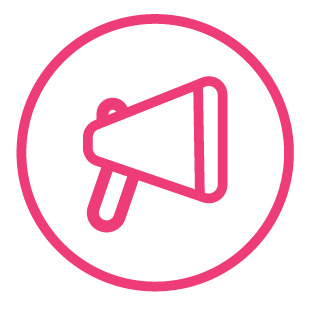 Écris en français : Can you get at least 15 points?
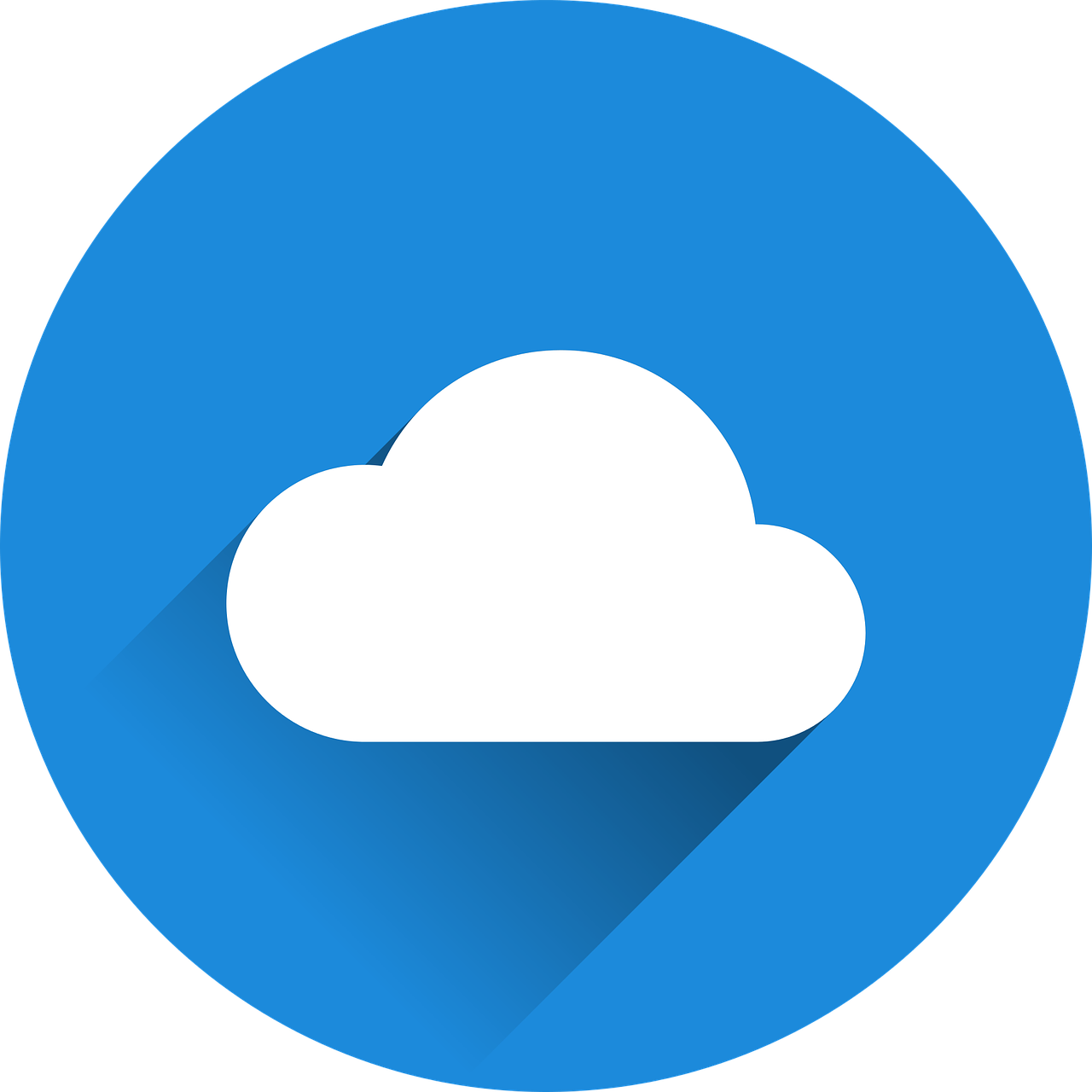 mots
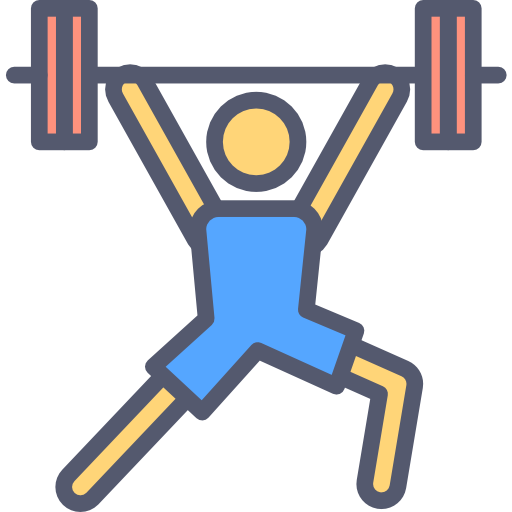 vocabulaire
x3
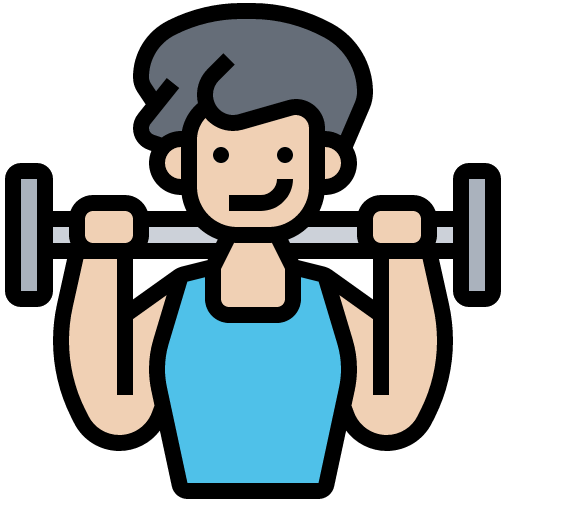 x2
x1
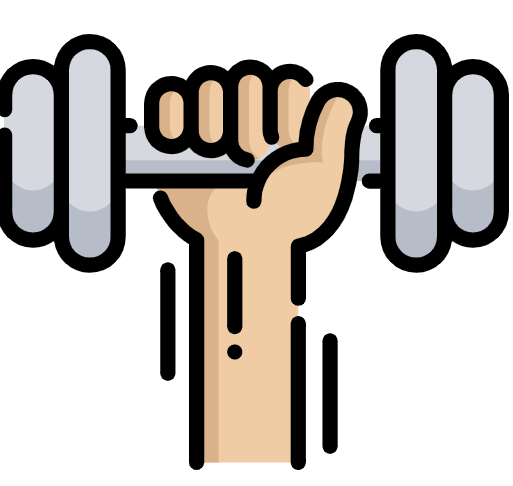 [Speaker Notes: HANDOUT]